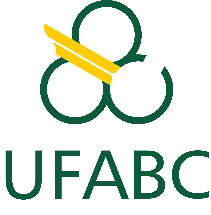 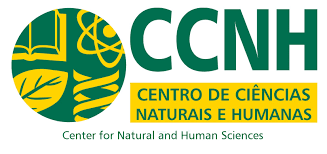 Biodiversidade: Interações entre Organismos e Ambiente
Módulo 3 – Comunidades e Ecossistemas
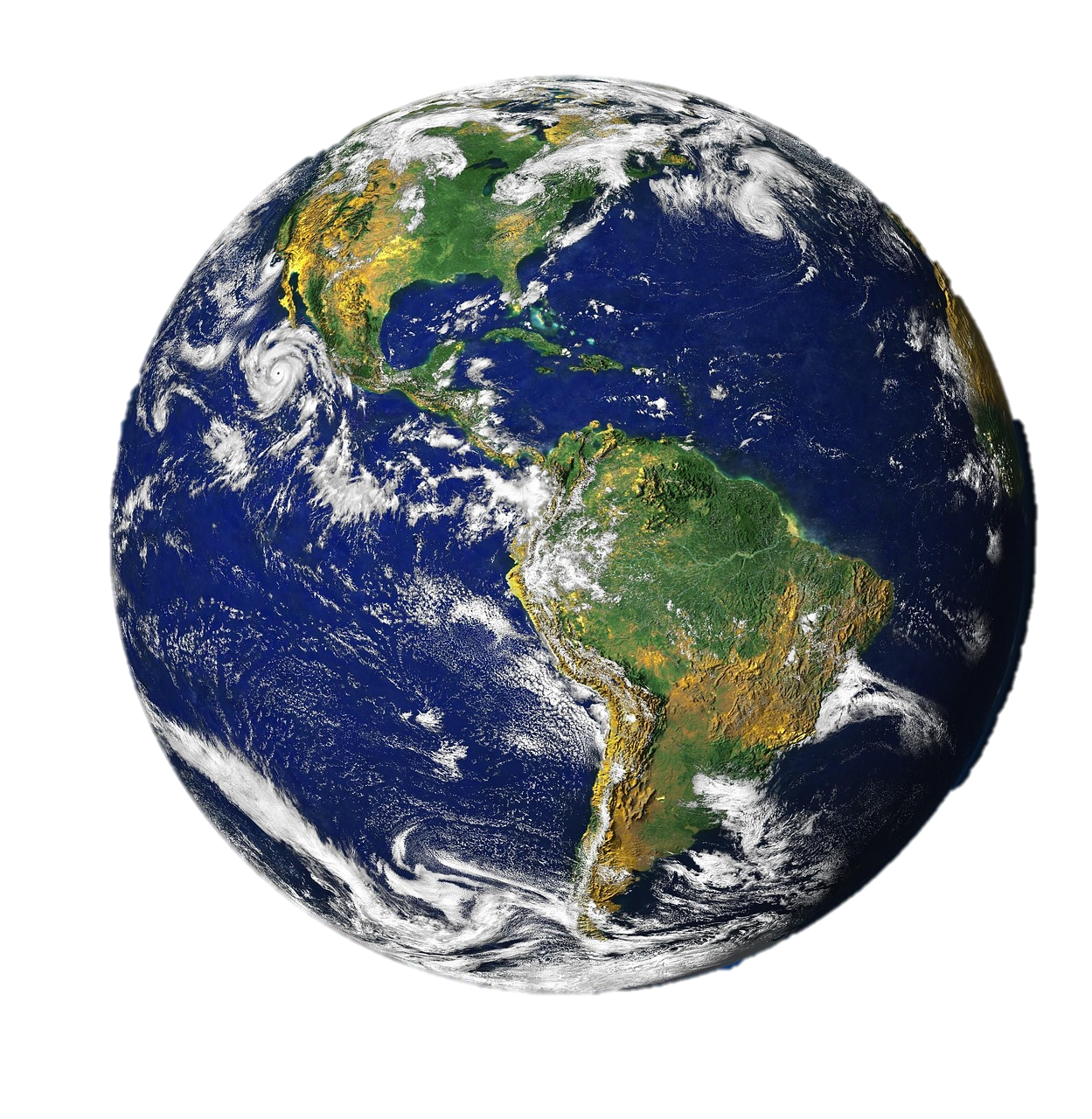 Aula 11. Ecologia global
Edlley Pessoa
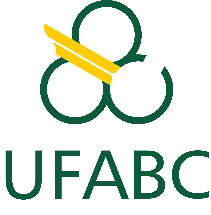 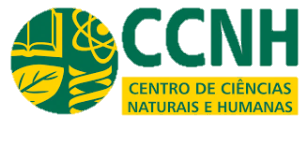 Aula 11. Ecologia  global
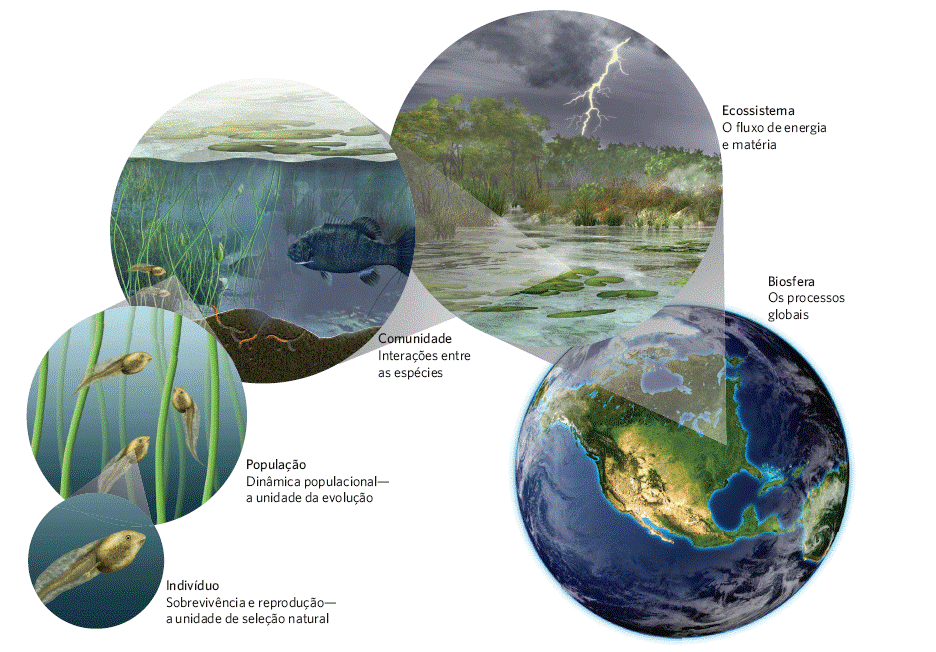 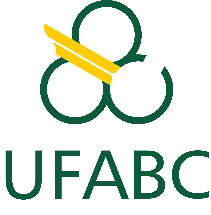 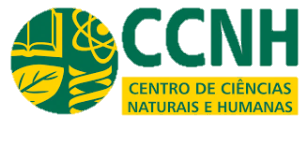 Aula 11. Ecologia  global
Ecologia da paisagem
Padrões e processos ecológicos em escalas espaciais amplas
Arranjo espacial dos hábitats em diferentes escalas
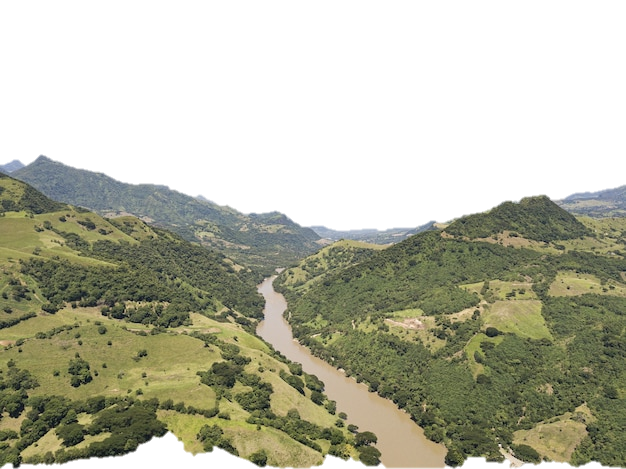 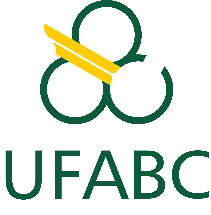 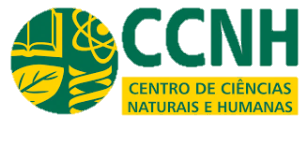 Aula 11. Ecologia  global
CAUSAS DA HETEROGENEIDADE DE HÁBITAT
Catástrofes
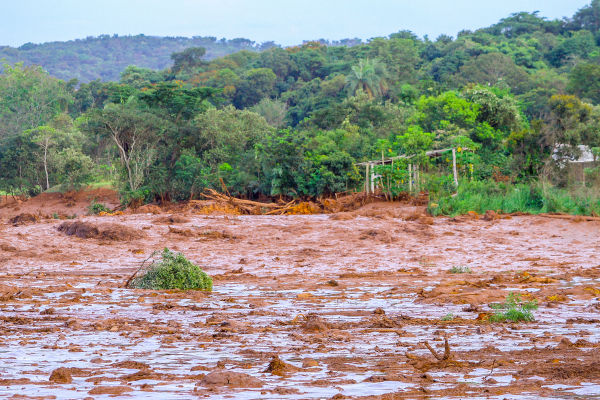 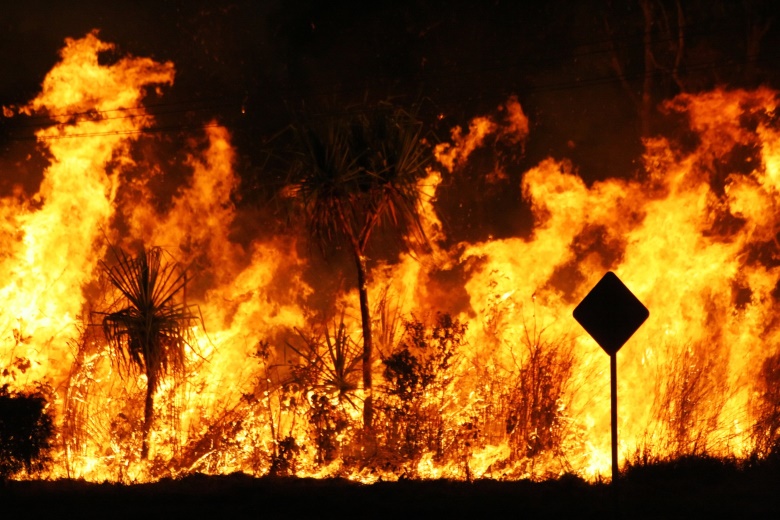 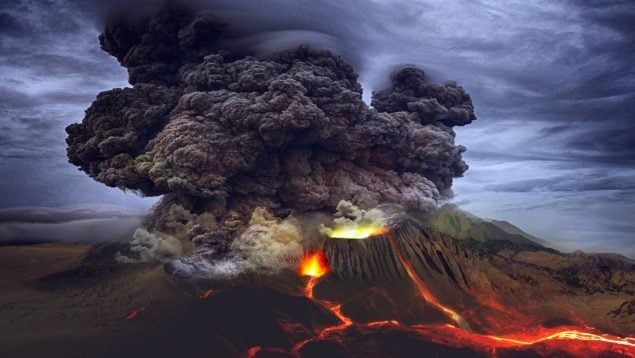 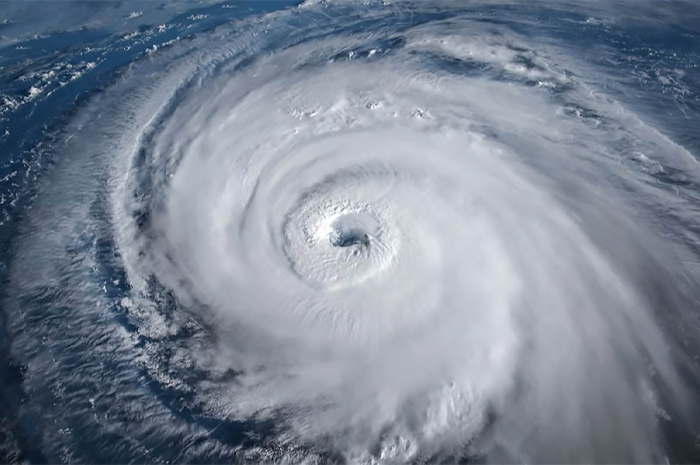 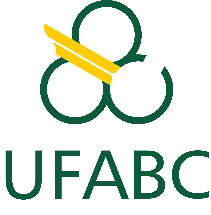 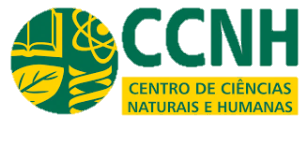 Aula 11. Ecologia  global
CAUSAS DA HETEROGENEIDADE DE HÁBITAT
Animais
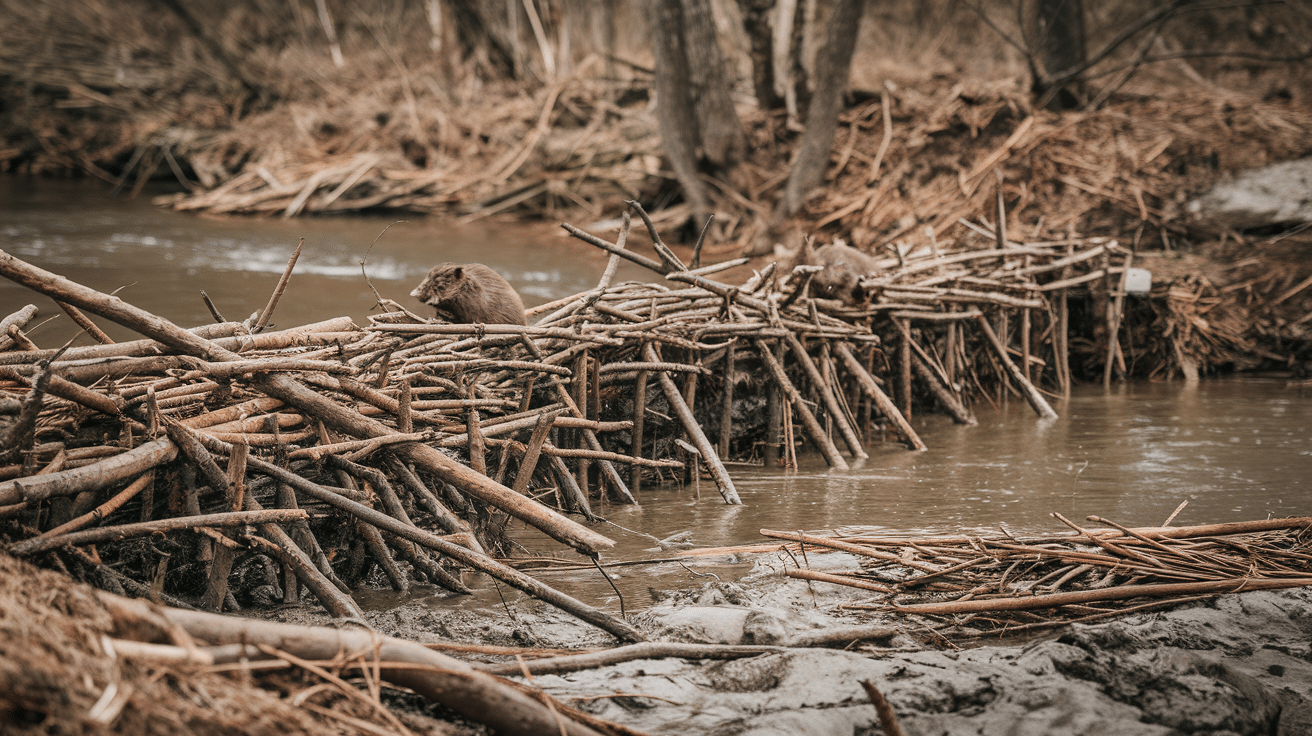 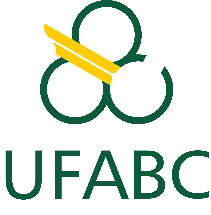 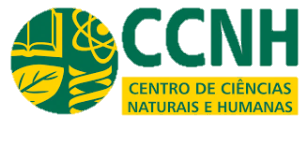 Aula 11. Ecologia  global
CAUSAS DA HETEROGENEIDADE DE HÁBITAT
Ações humanas
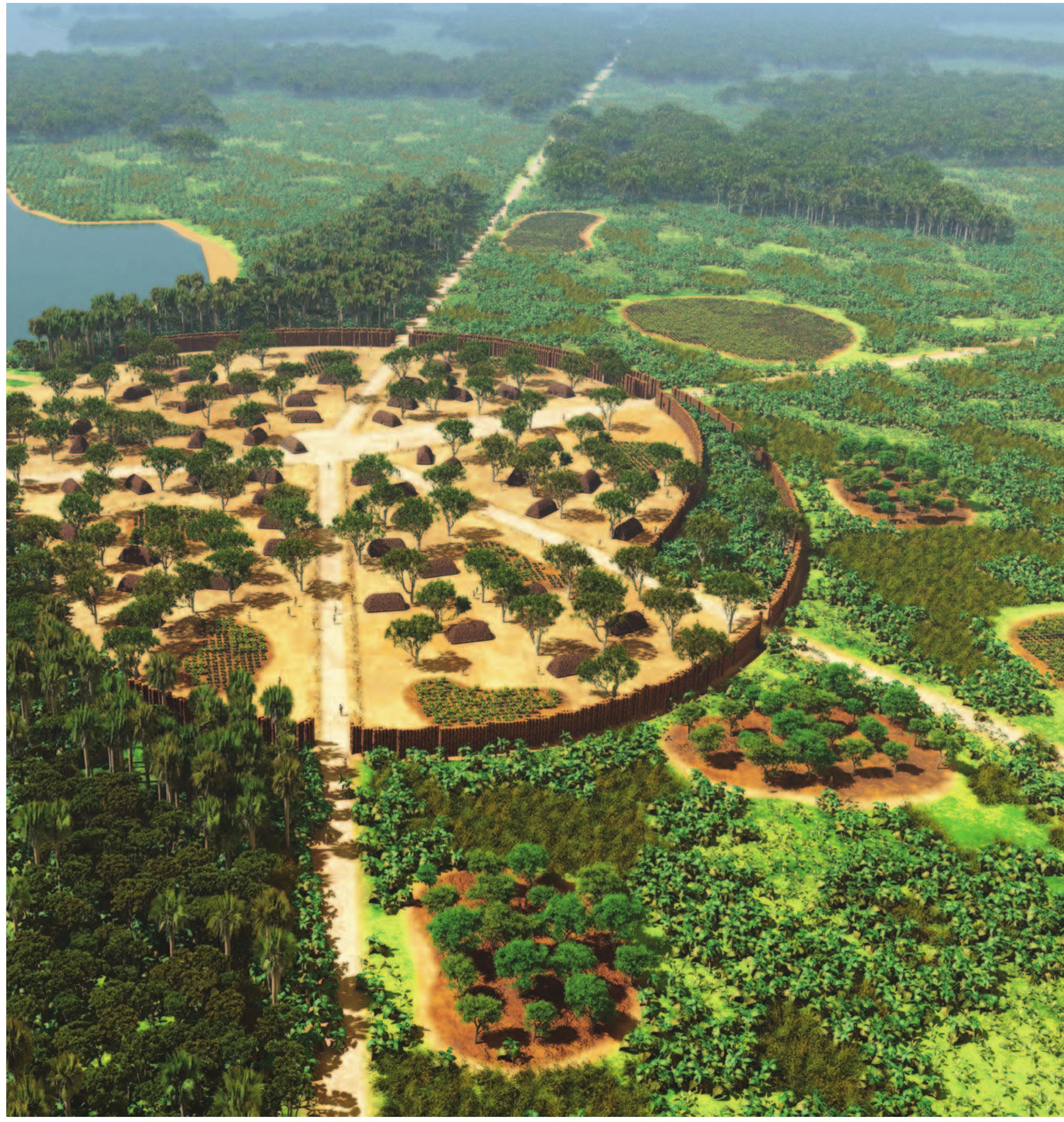 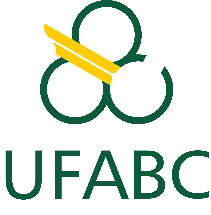 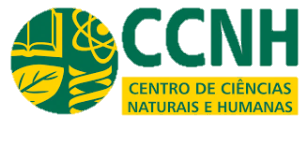 Aula 11. Ecologia  global
RELAÇÕES ENTRE HETEROGENEIDADE DE HÁBITAT E DIVERSIDADE DE ESPÉCIES
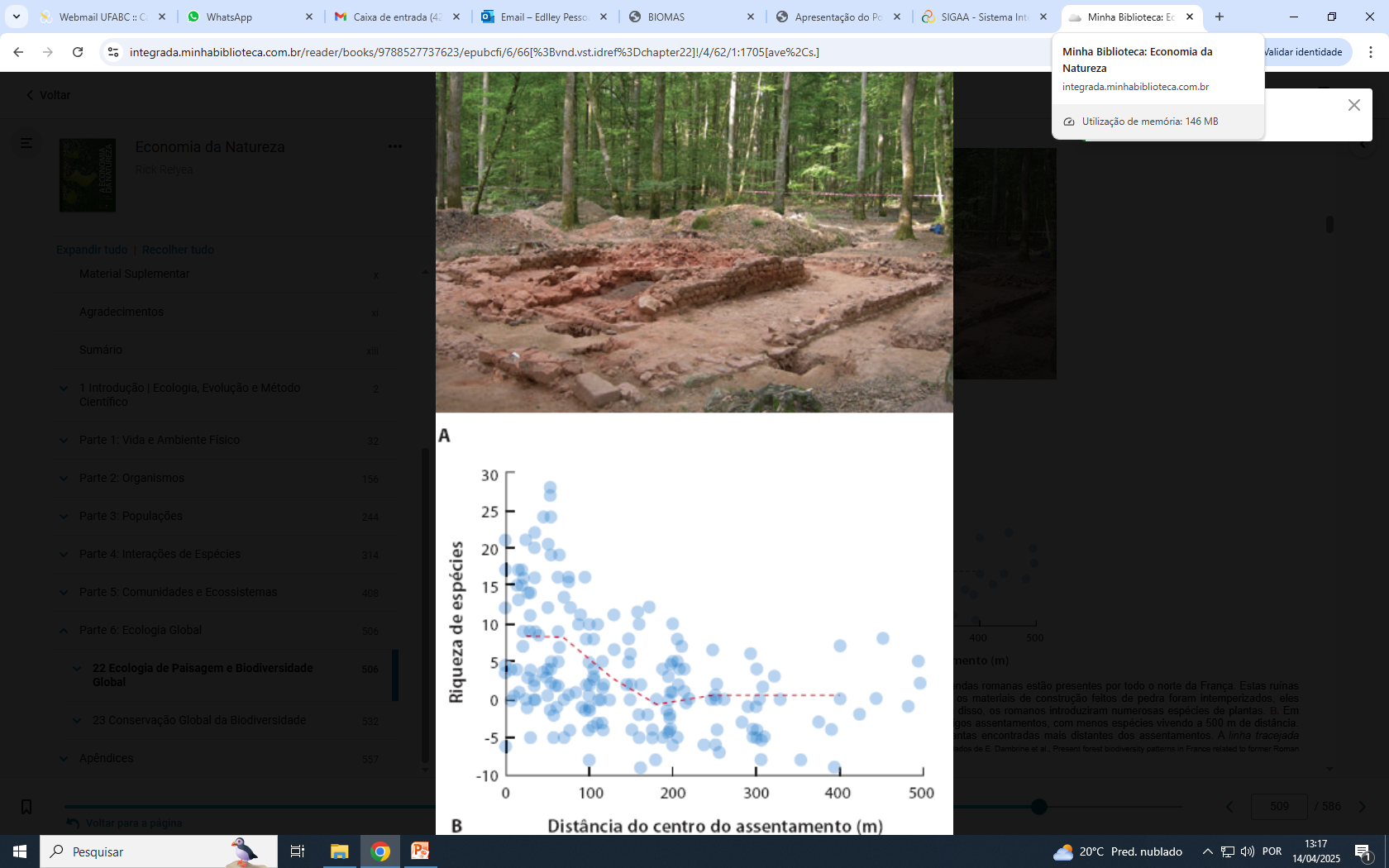 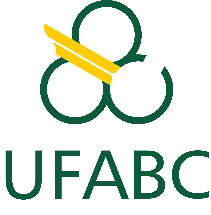 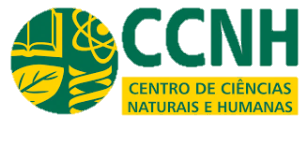 Aula 11. Ecologia  global
RELAÇÕES ENTRE HETEROGENEIDADE DE HÁBITAT E DIVERSIDADE DE ESPÉCIES
A quantidade de espécies aumenta com a área
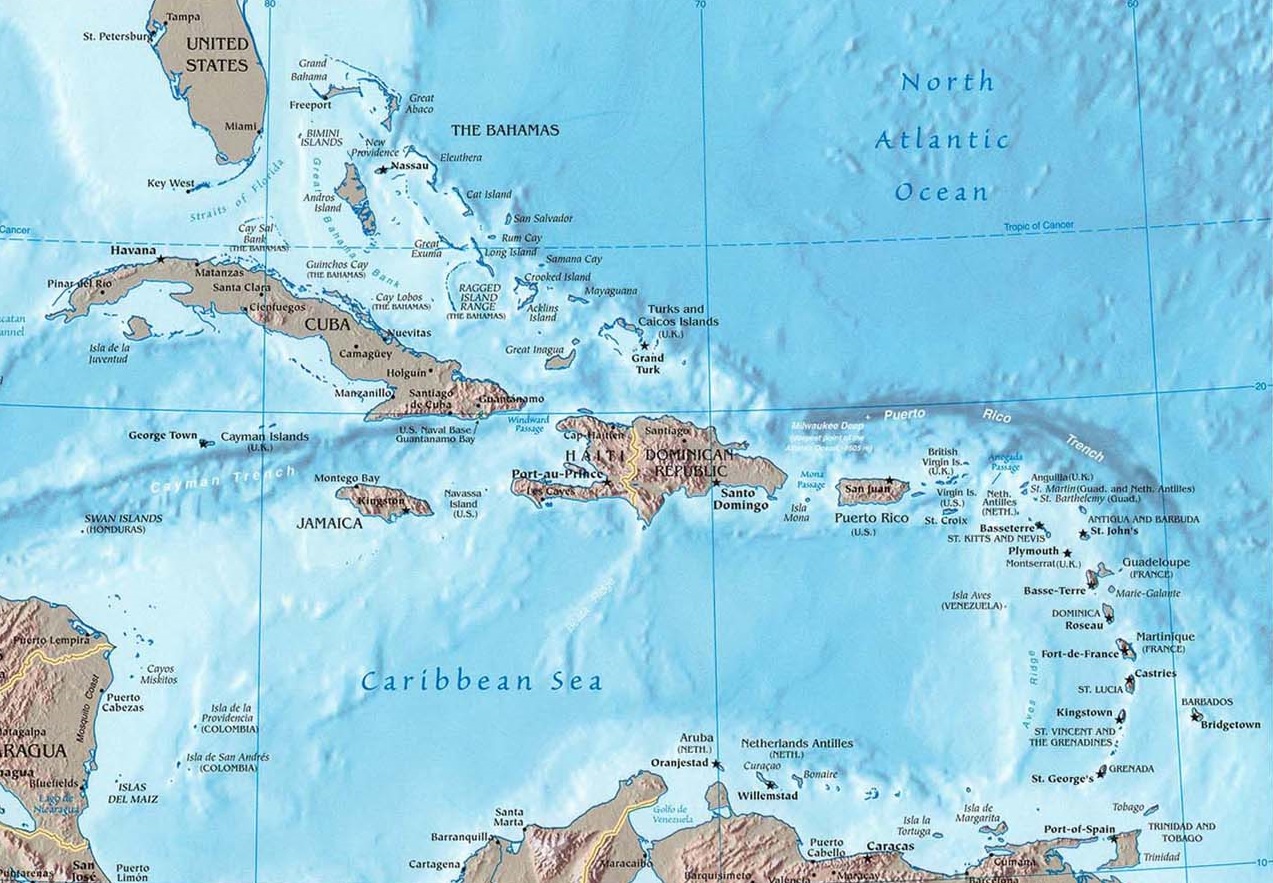 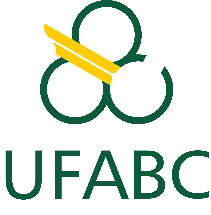 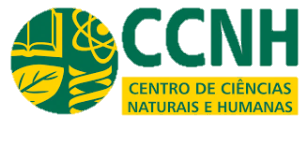 Aula 11. Ecologia  global
RELAÇÕES ENTRE HETEROGENEIDADE DE HÁBITAT E DIVERSIDADE DE ESPÉCIES
A quantidade de espécies aumenta com a área
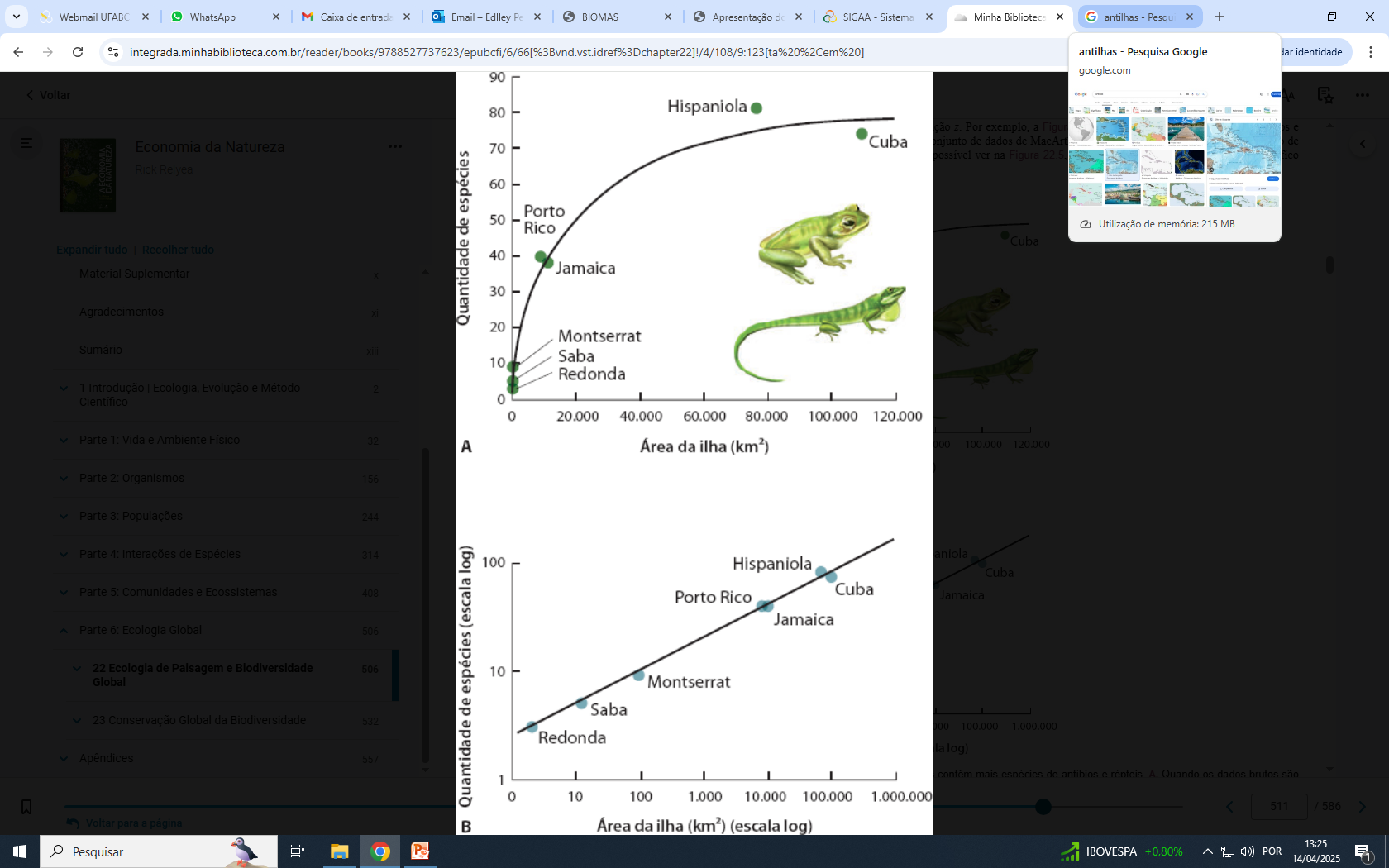 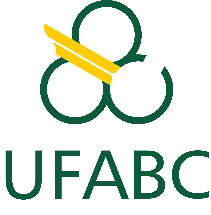 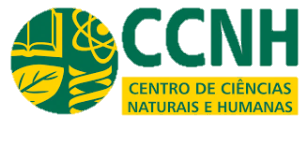 Aula 11. Ecologia  global
RELAÇÕES ENTRE HETEROGENEIDADE DE HÁBITAT E DIVERSIDADE DE ESPÉCIES
A quantidade de espécies aumenta com a área
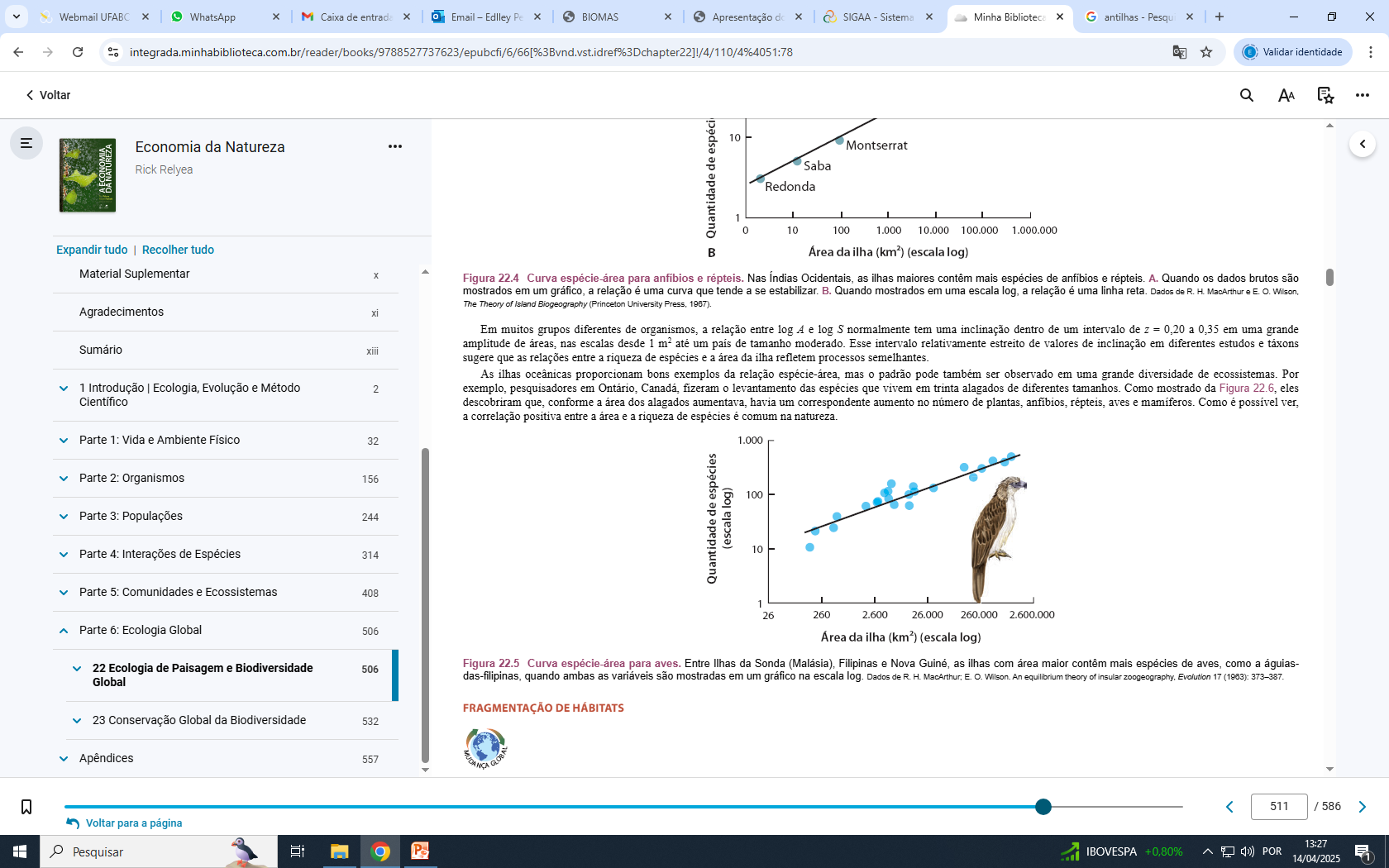 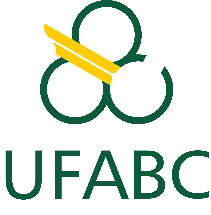 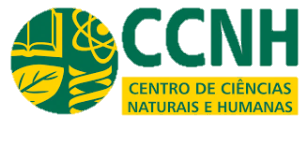 Aula 11. Ecologia  global
RELAÇÕES ENTRE HETEROGENEIDADE DE HÁBITAT E DIVERSIDADE DE ESPÉCIES
Fragmentação
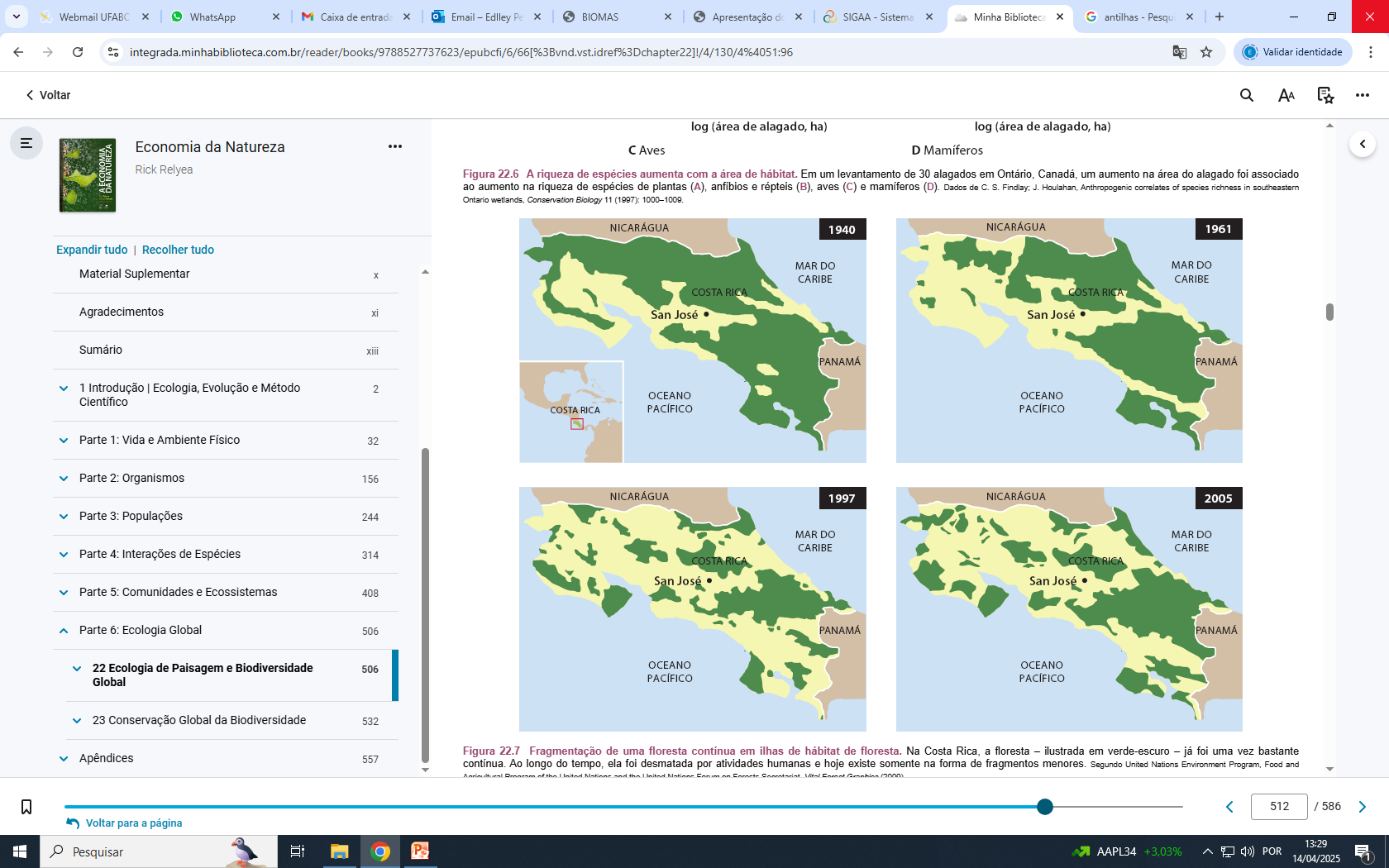 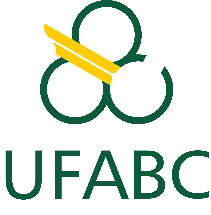 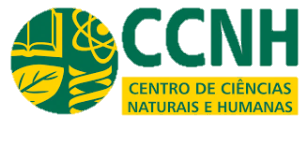 Aula 11. Ecologia  global
RELAÇÕES ENTRE HETEROGENEIDADE DE HÁBITAT E DIVERSIDADE DE ESPÉCIES
Fragmentação
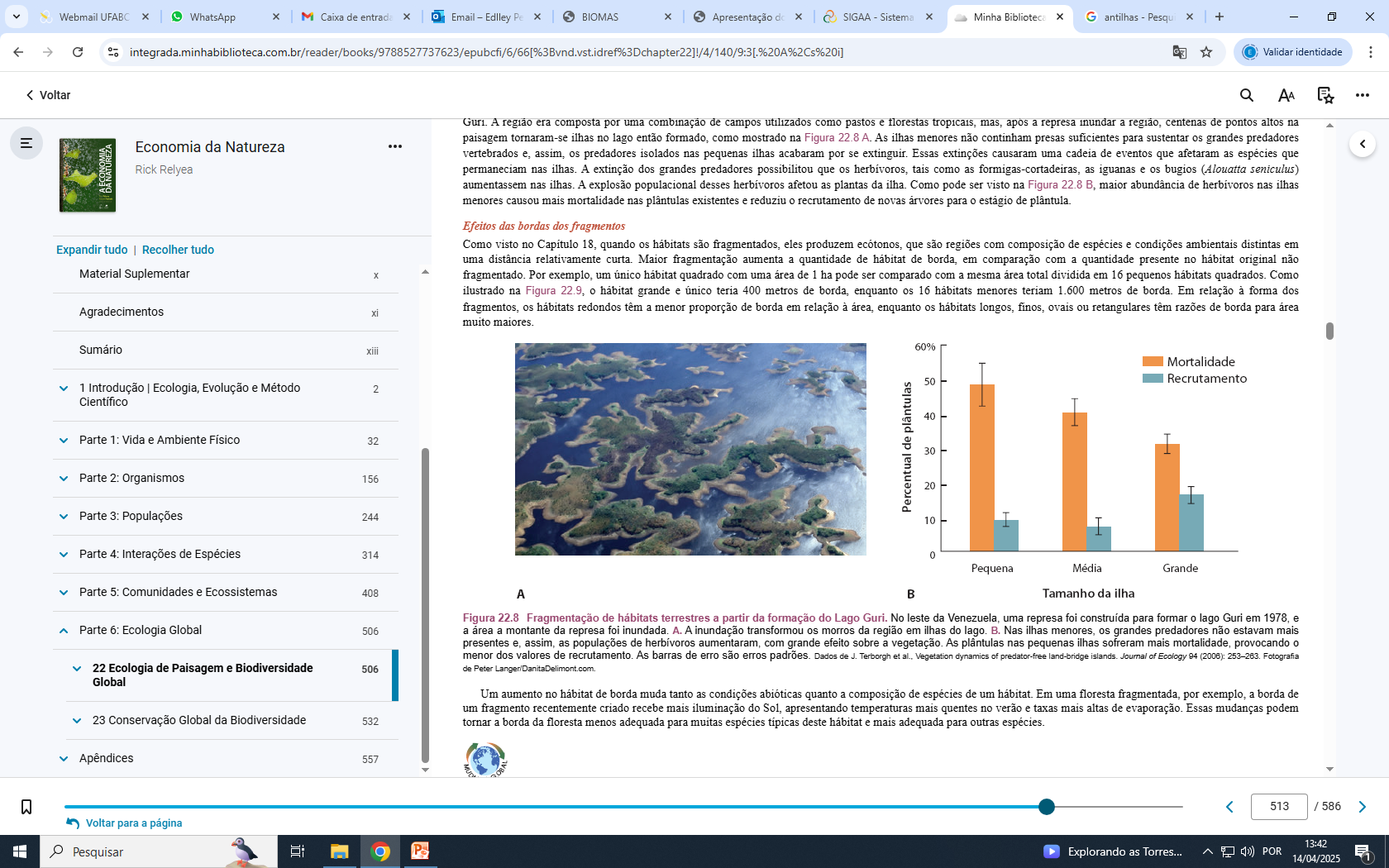 Efeito de borda
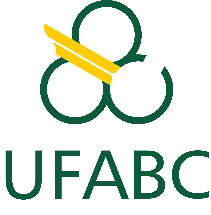 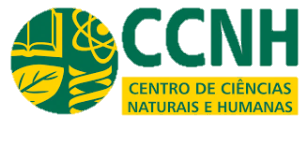 Aula 11. Ecologia  global
RELAÇÕES ENTRE HETEROGENEIDADE DE HÁBITAT E DIVERSIDADE DE ESPÉCIES
Fragmentação
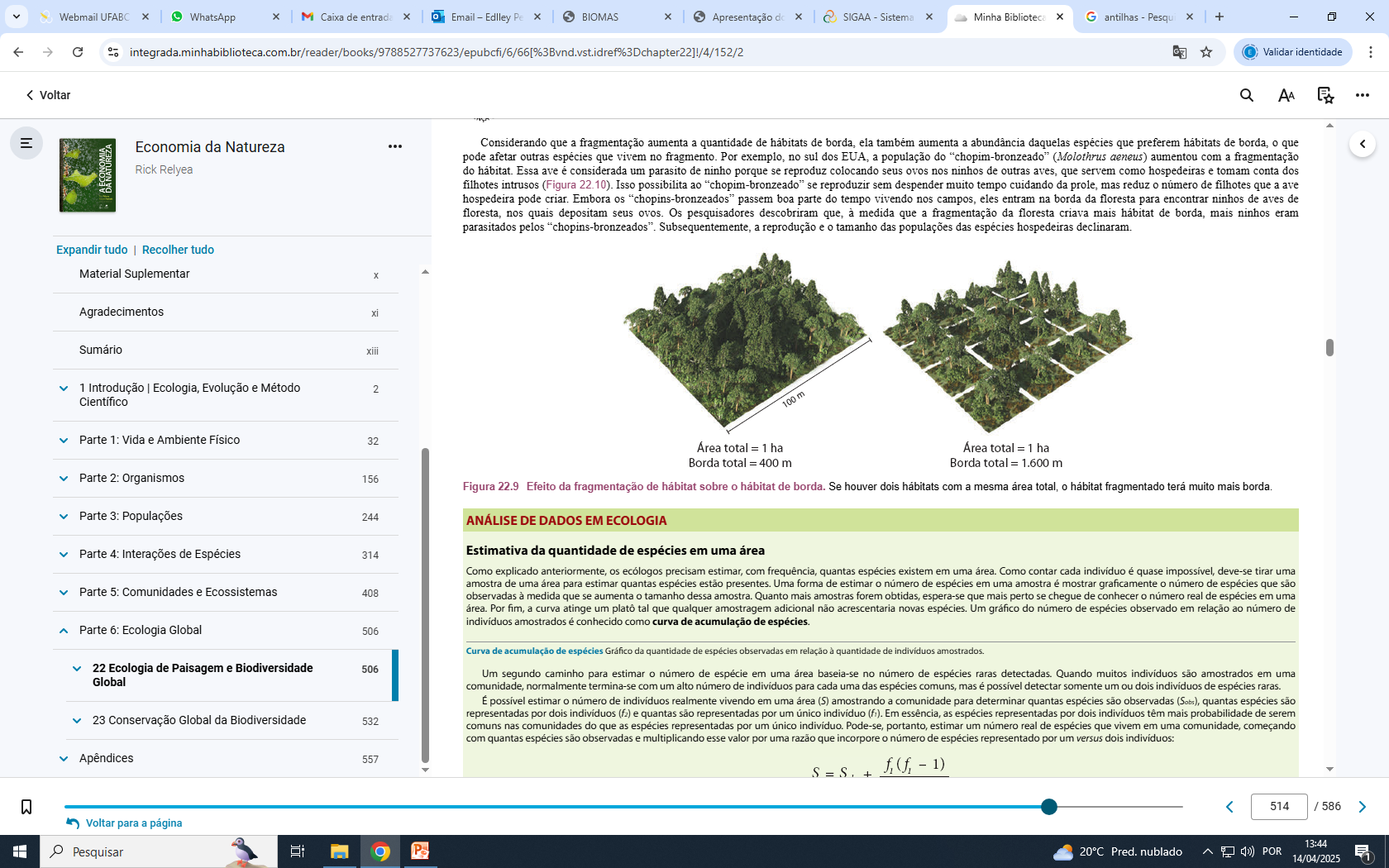 Efeito de borda
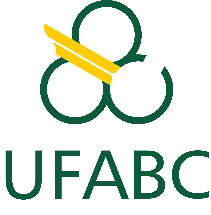 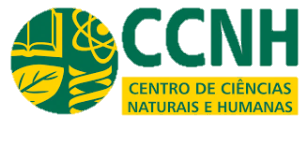 Aula 11. Ecologia  global
Corredores, conectividades e conservação
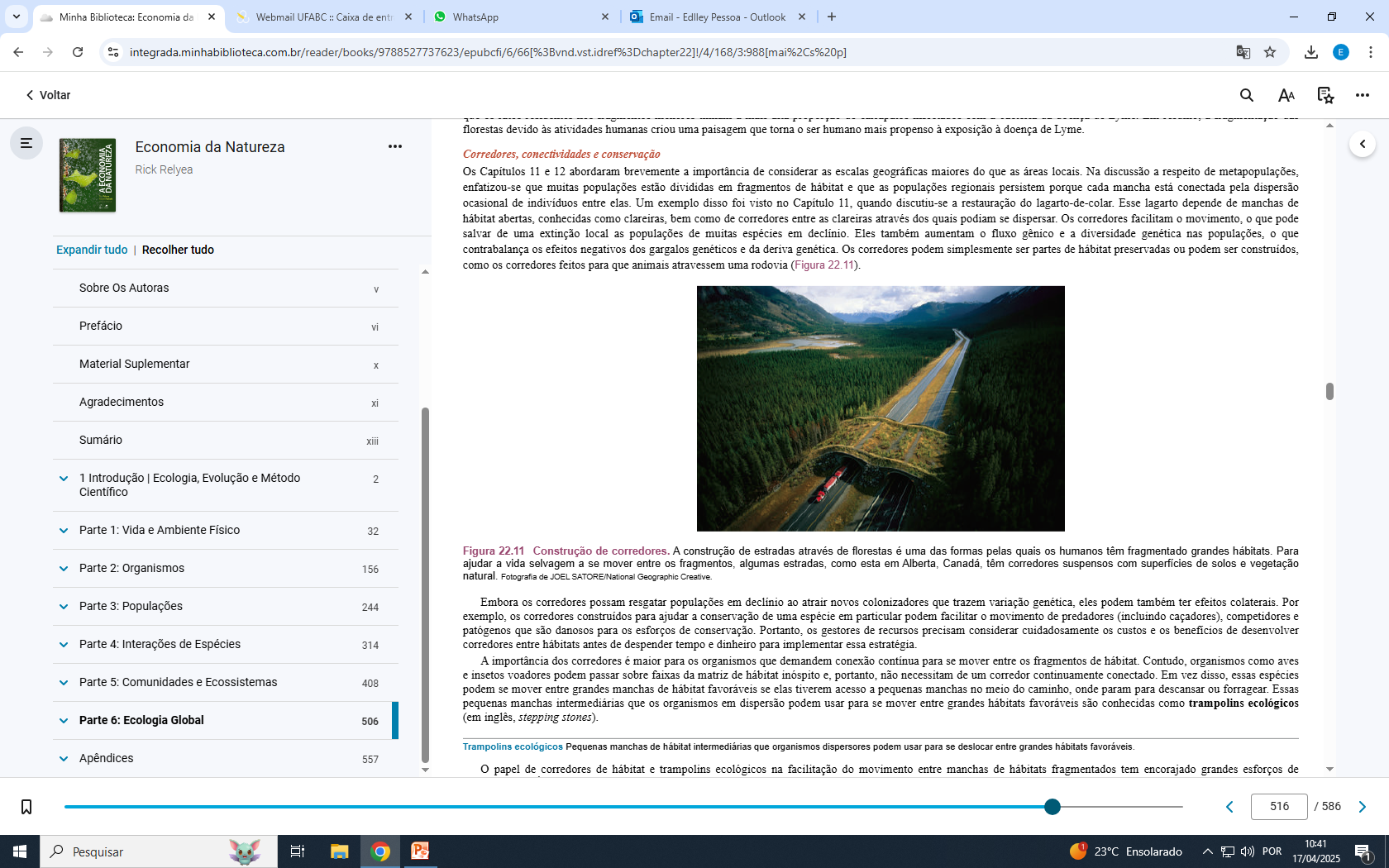 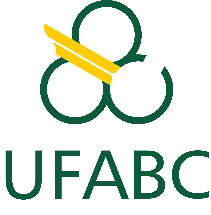 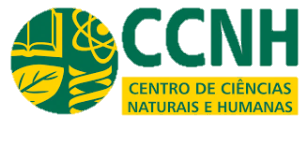 Aula 11. Ecologia  global
Corredores, conectividades e conservação
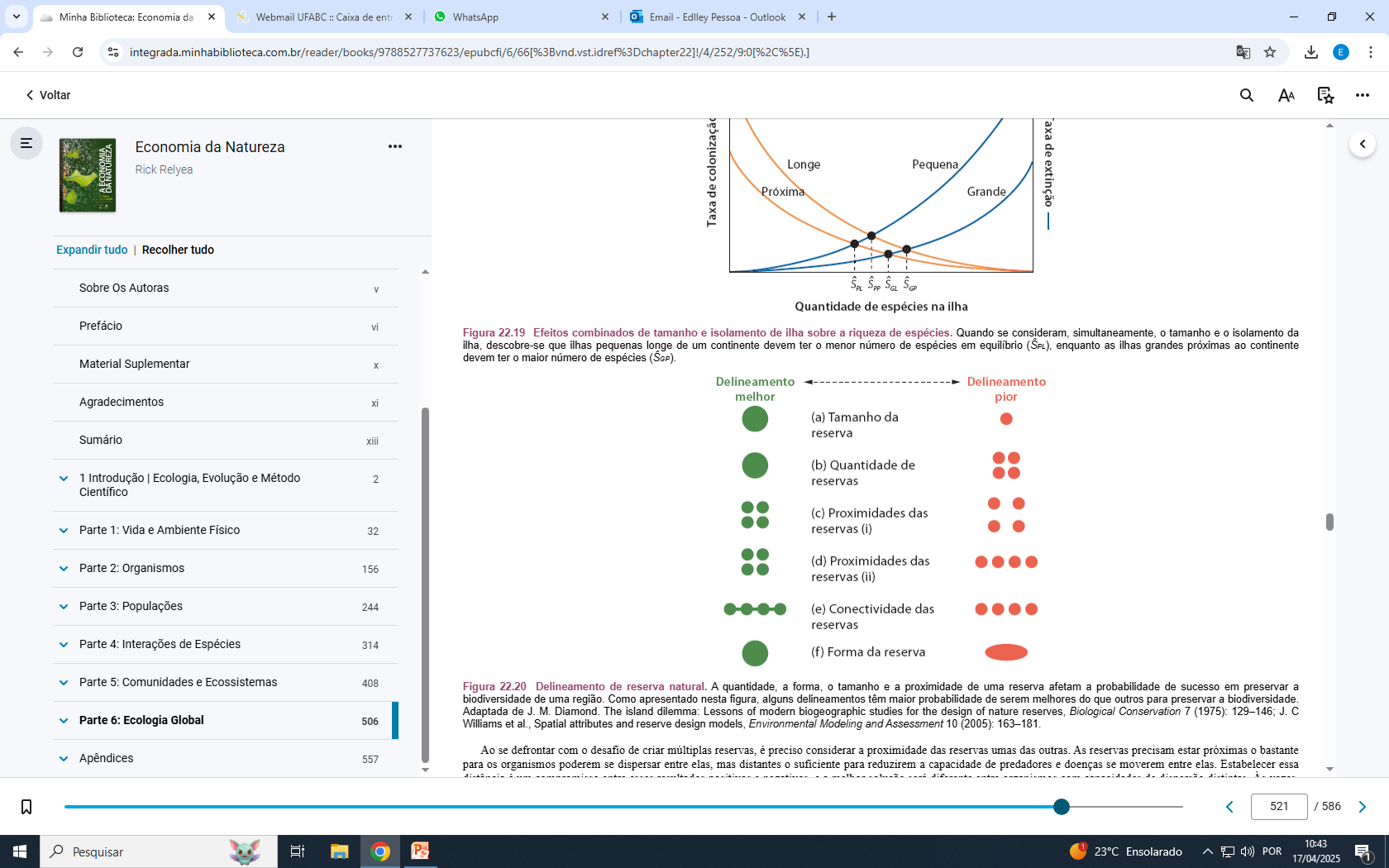 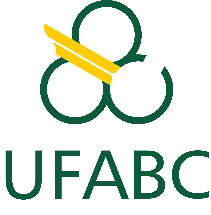 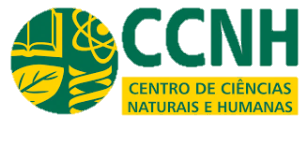 Aula 11. Ecologia  global
Conservação da biodiversidade
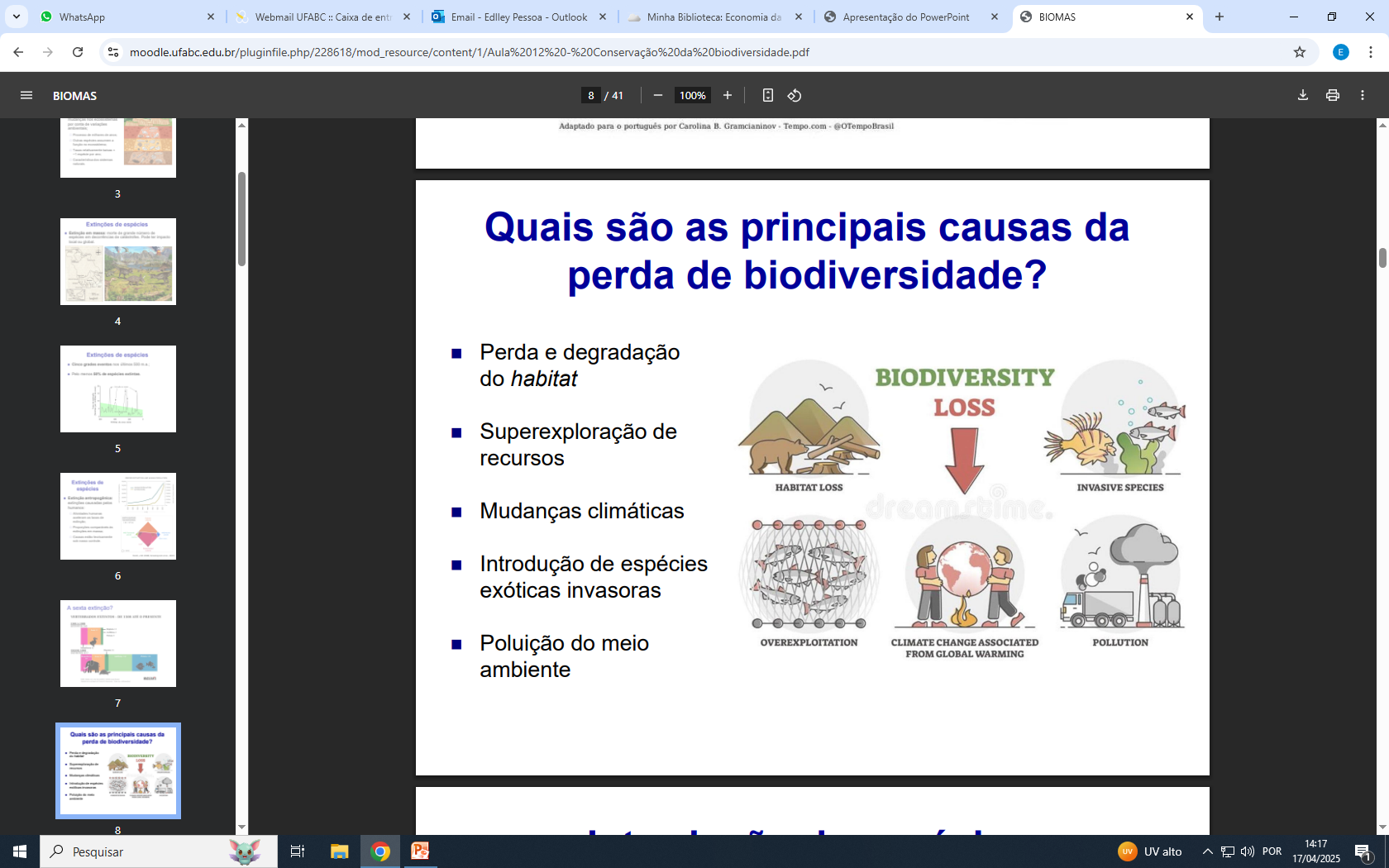 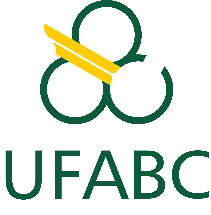 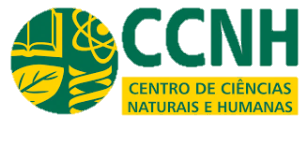 Aula 11. Ecologia  global
Conservação da biodiversidade
Perda de habitat
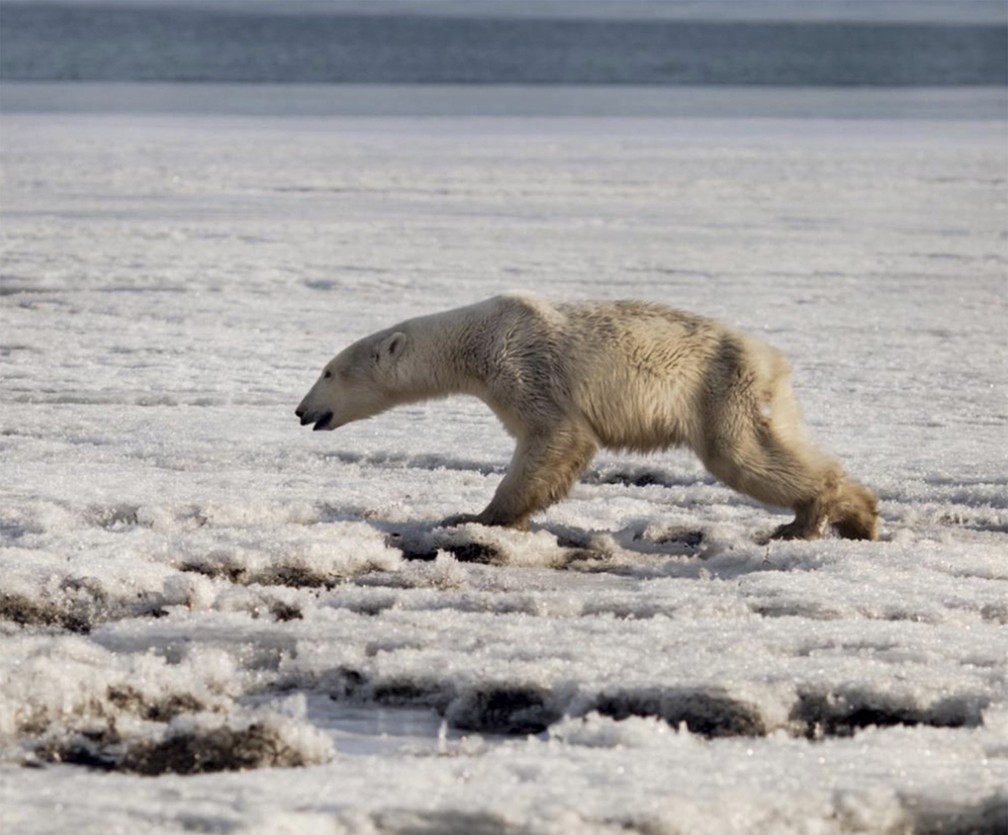 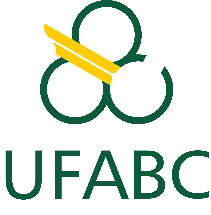 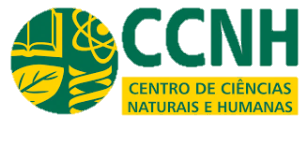 Aula 11. Ecologia  global
Conservação da biodiversidade
Super-exploração
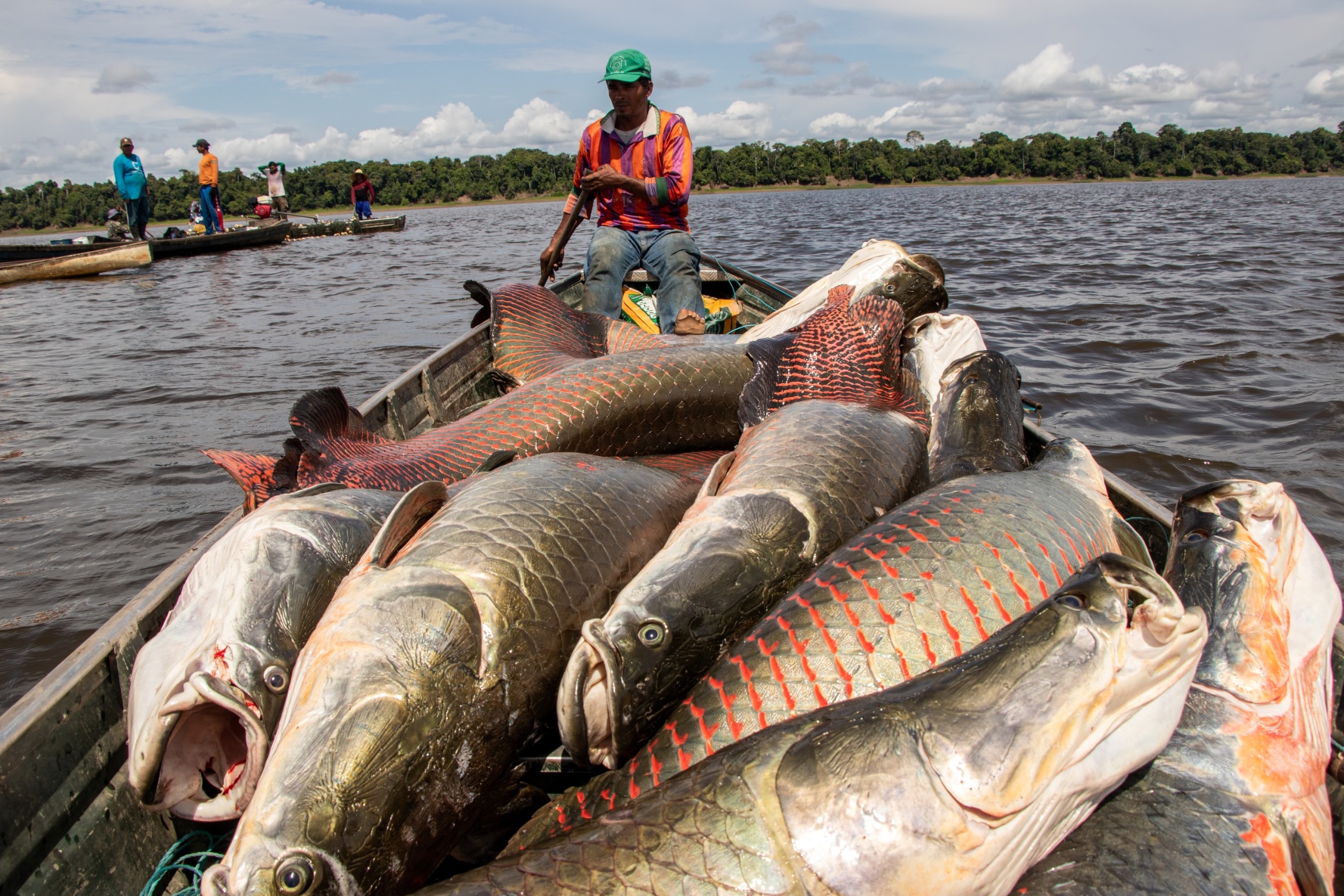 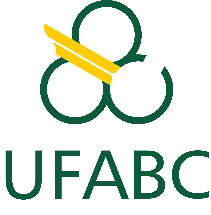 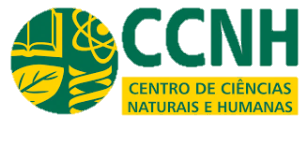 Aula 11. Ecologia  global
Conservação da biodiversidade
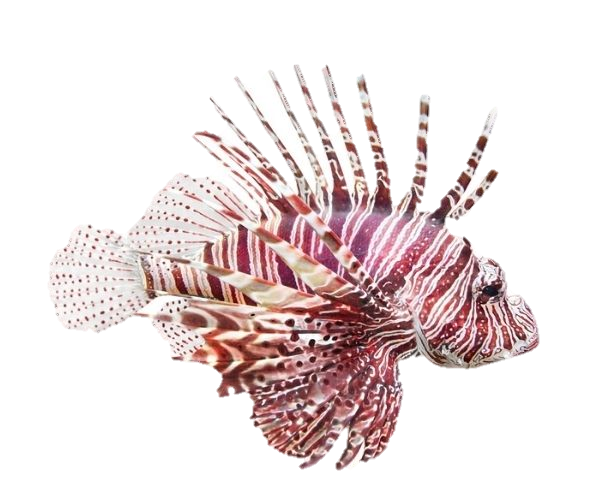 Espécies invasoras
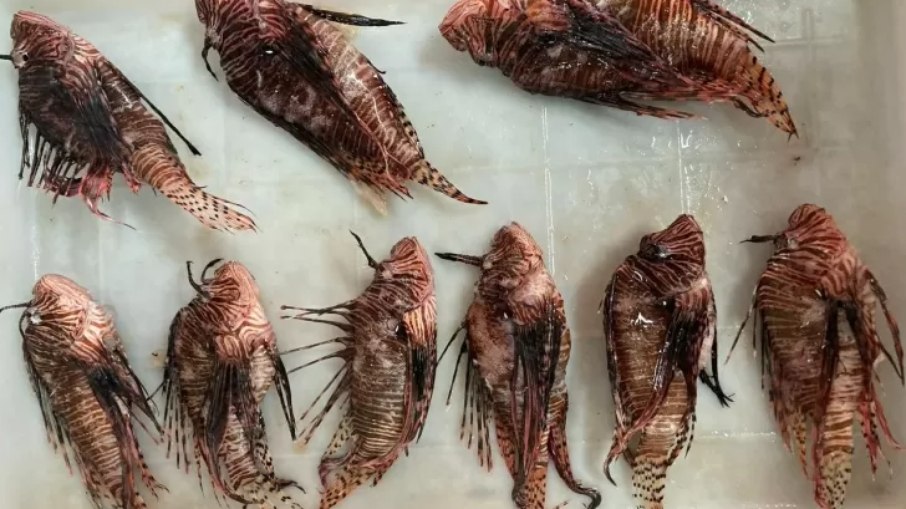 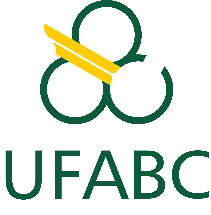 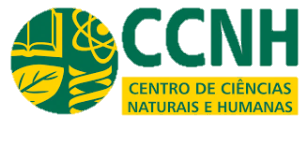 Aula 11. Ecologia  global
Conservação da biodiversidade
Poluição
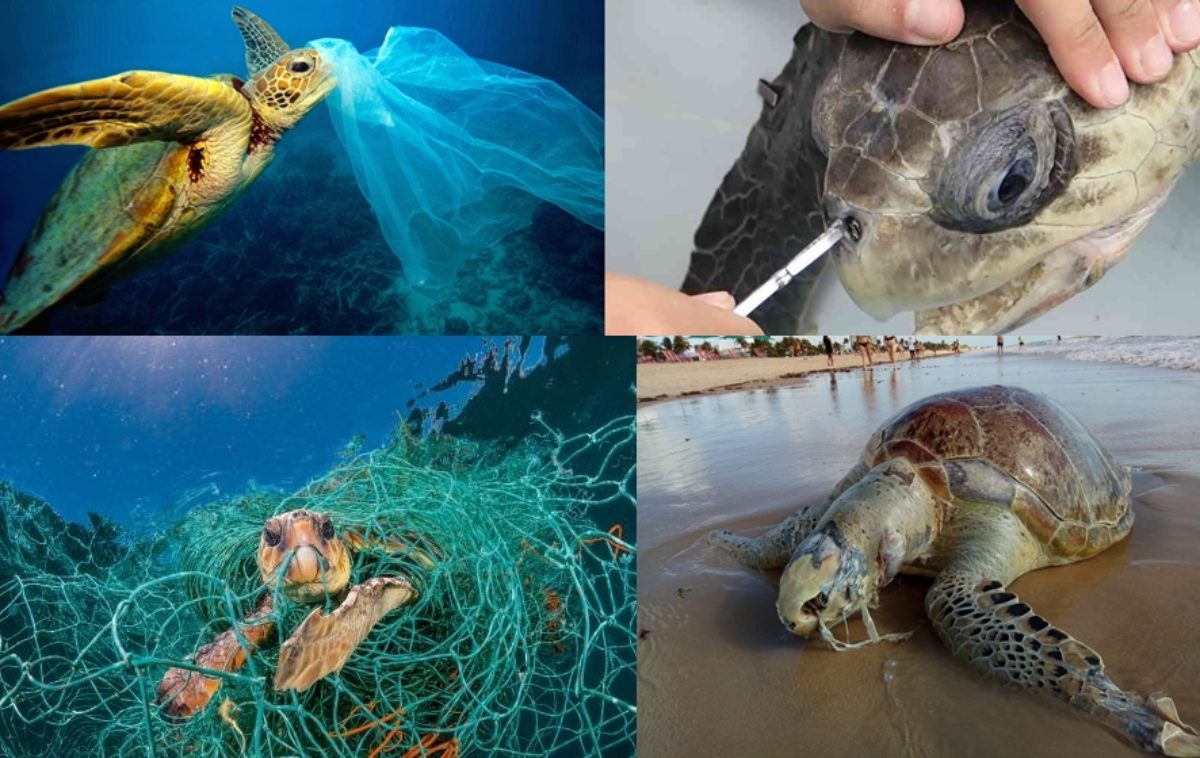 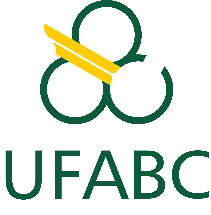 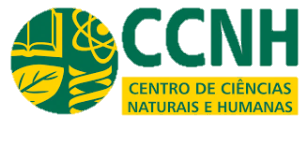 Aula 11. Ecologia  global
Por que conservar?
Serviços ecossistêmicos
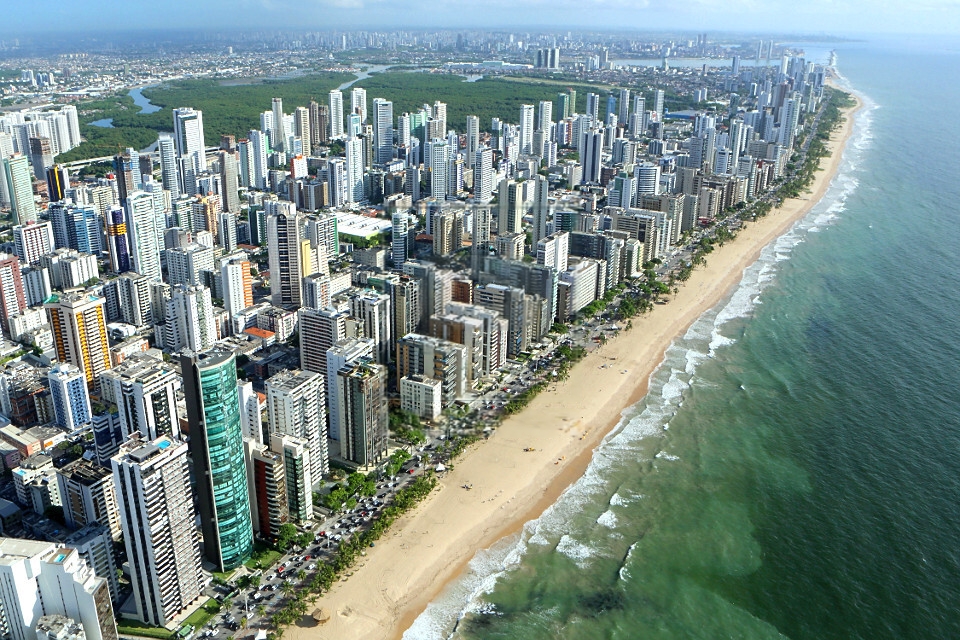 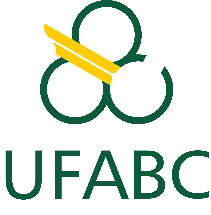 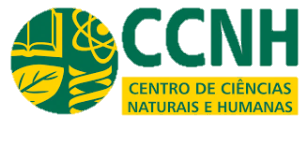 Aula 11. Ecologia  global
Por que conservar?
Serviços ecossistêmicos
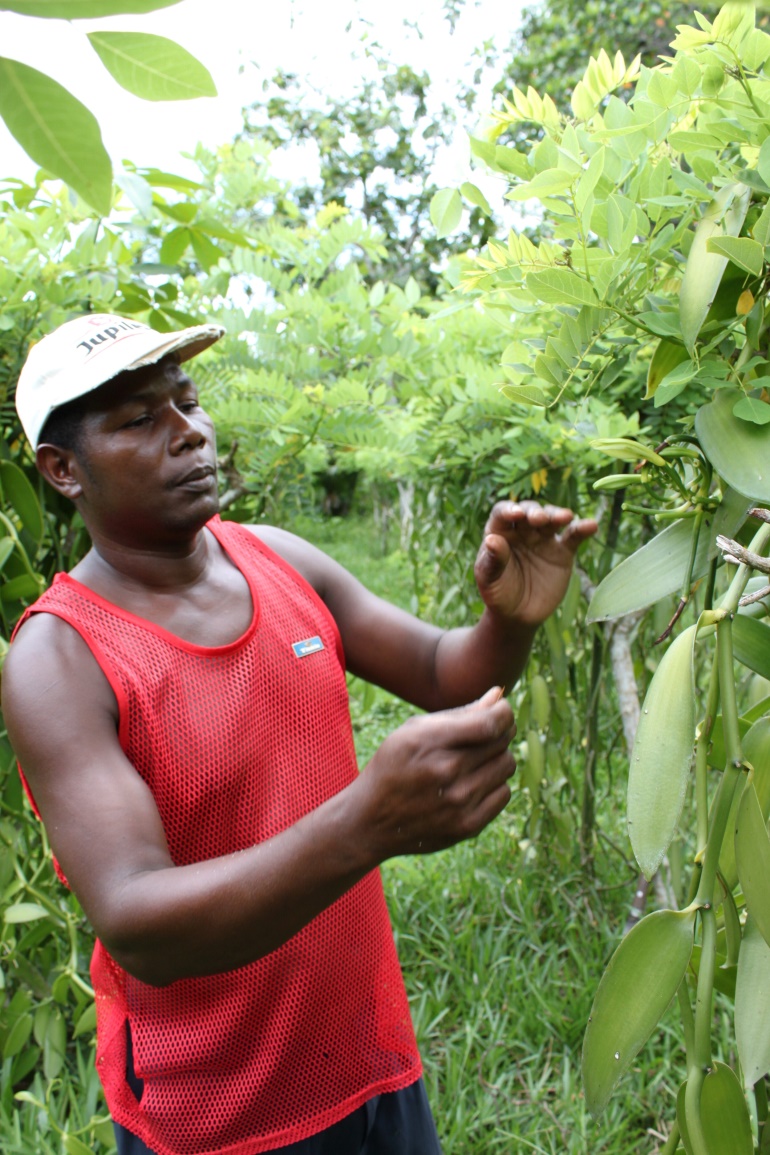 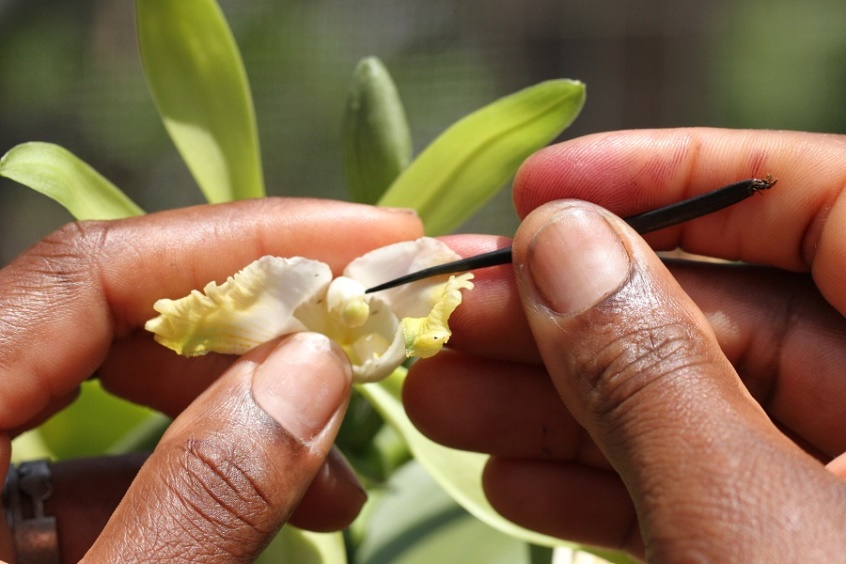 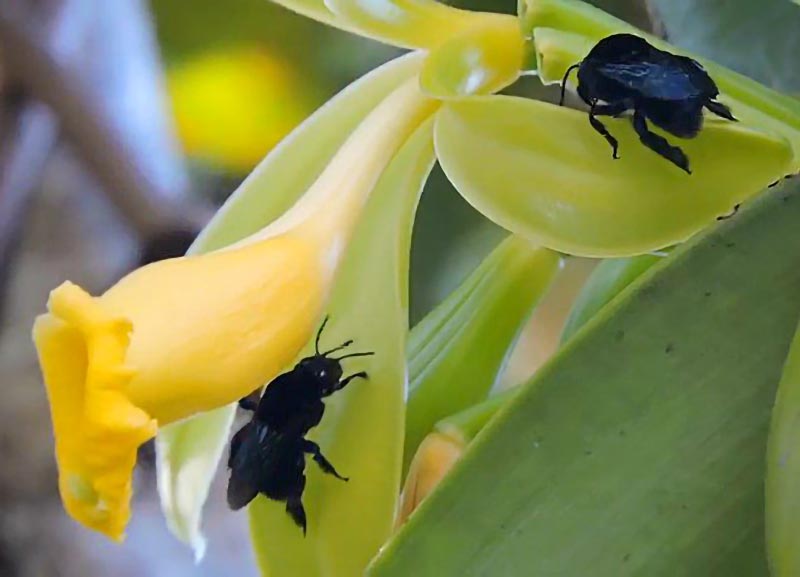 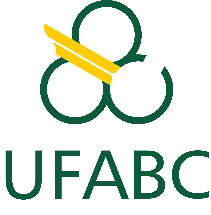 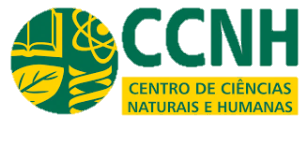 Aula 11. Ecologia  global
Hotspots de Biodiversidade
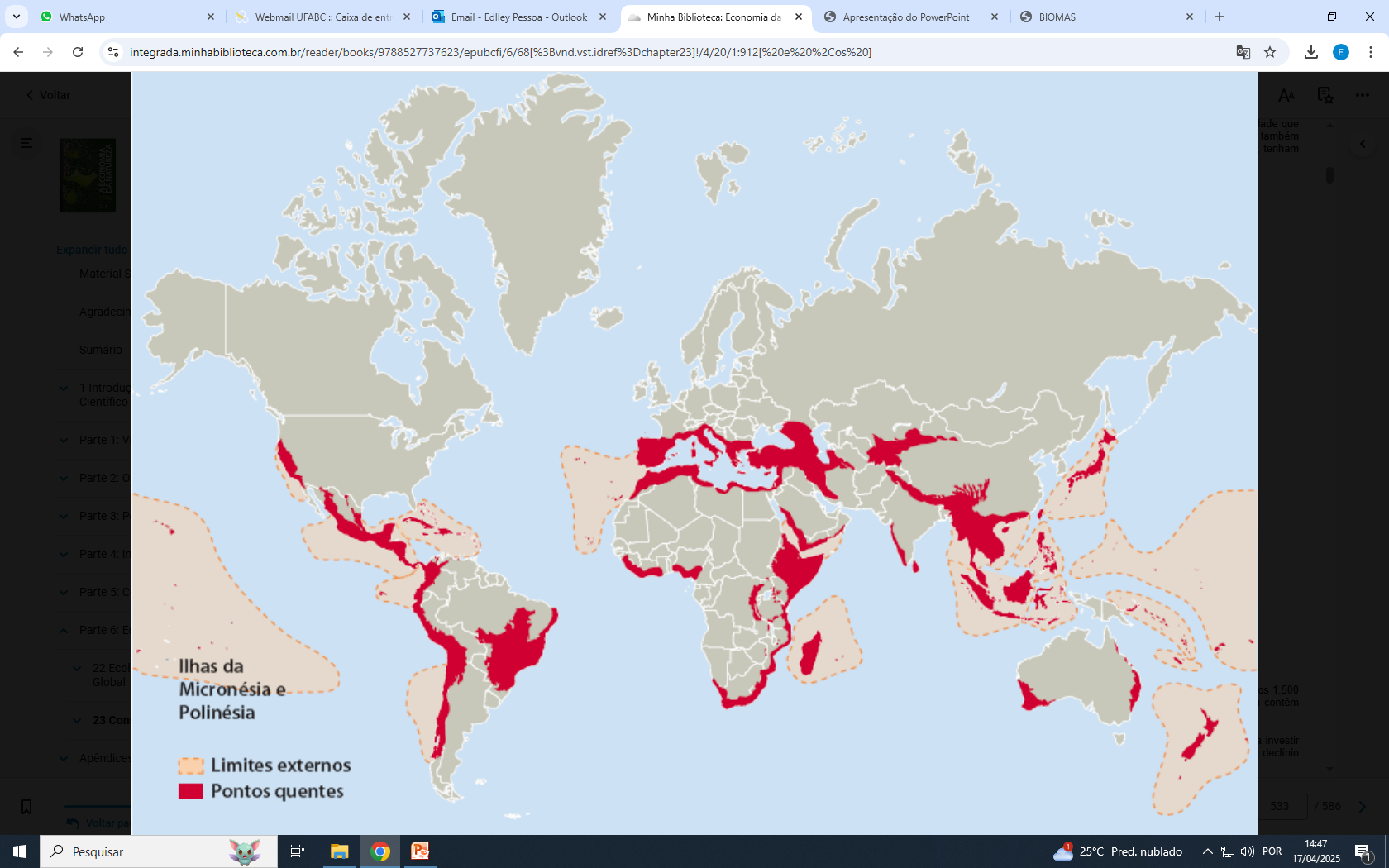 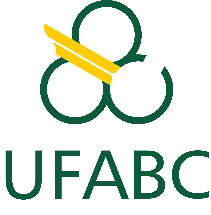 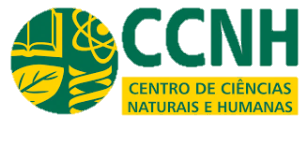 Aula 11. Ecologia  global
Conservação in-situ
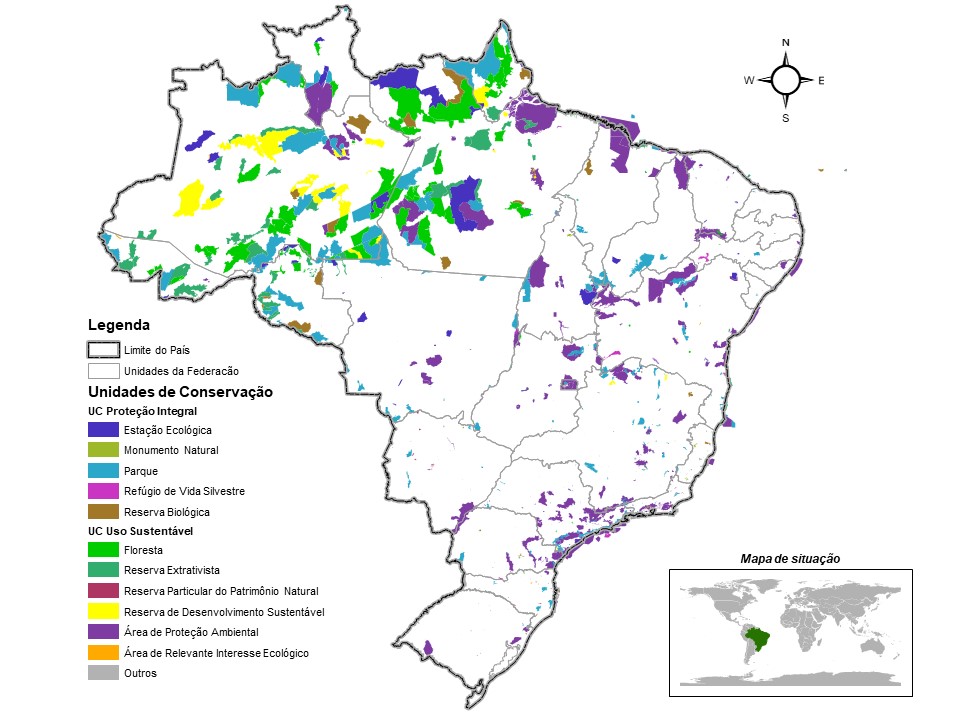 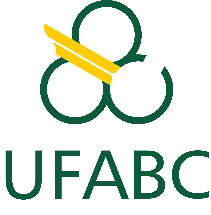 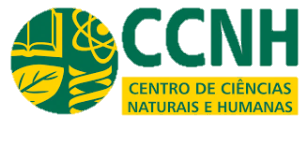 Aula 11. Ecologia  global
Conservação ex-situ
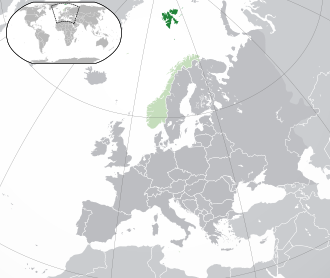 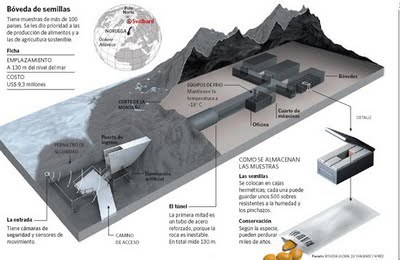 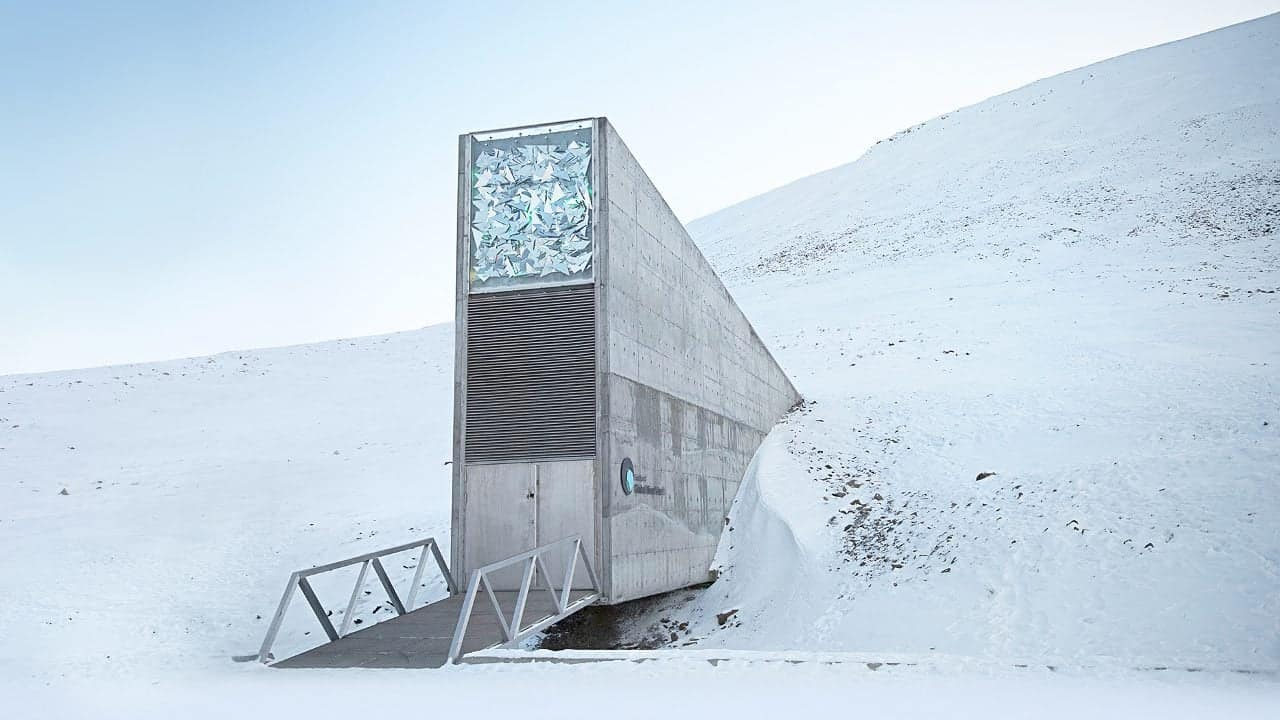 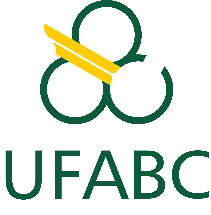 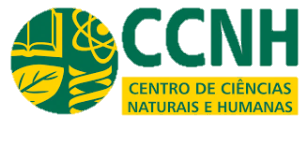 Aula 11. Ecologia  global
Espécies ameaçadas de extinção
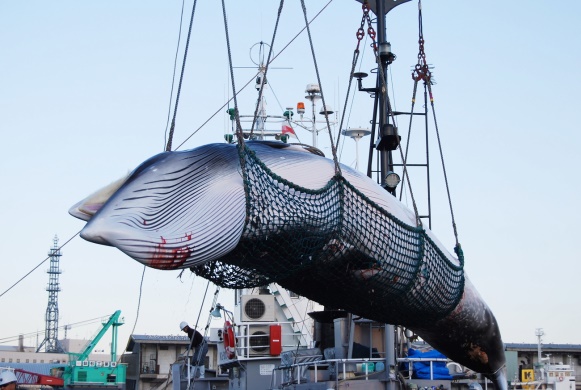 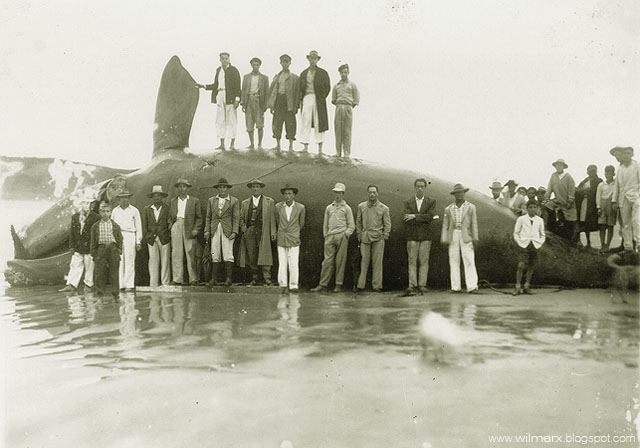 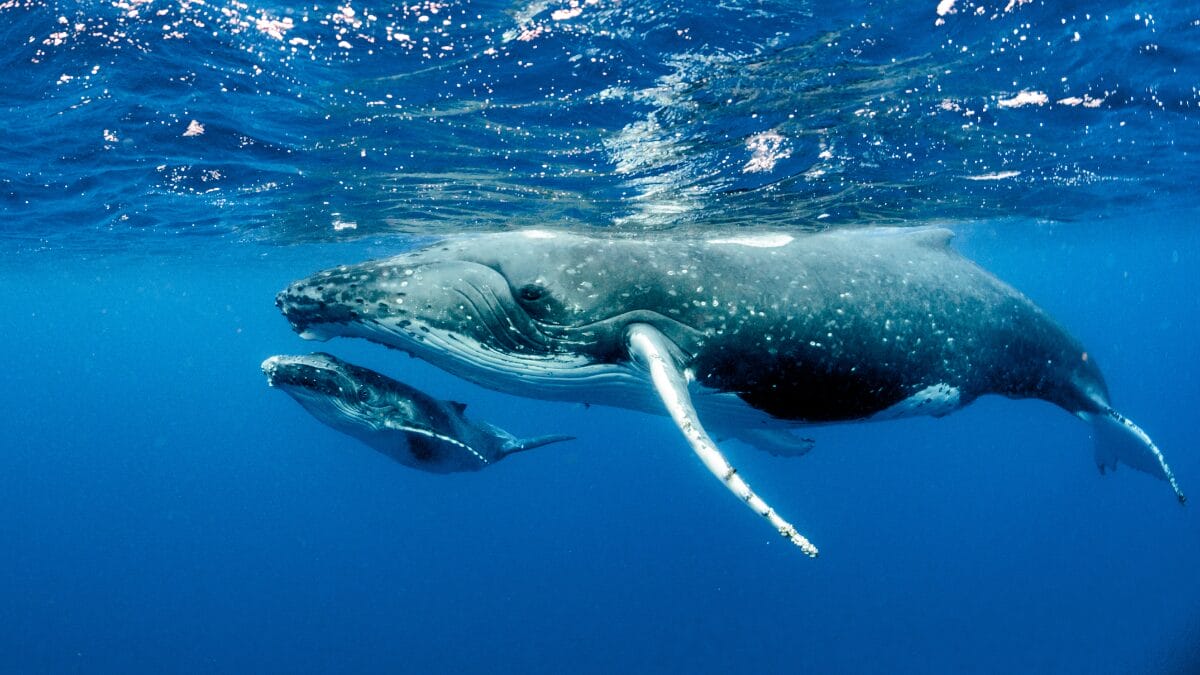 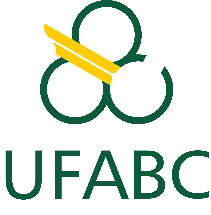 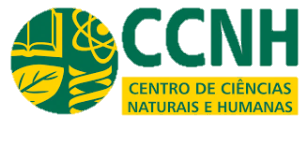 Aula 11. Ecologia  global
Cinco grades eventos de extinção em massa nos últimos 500 m.a.
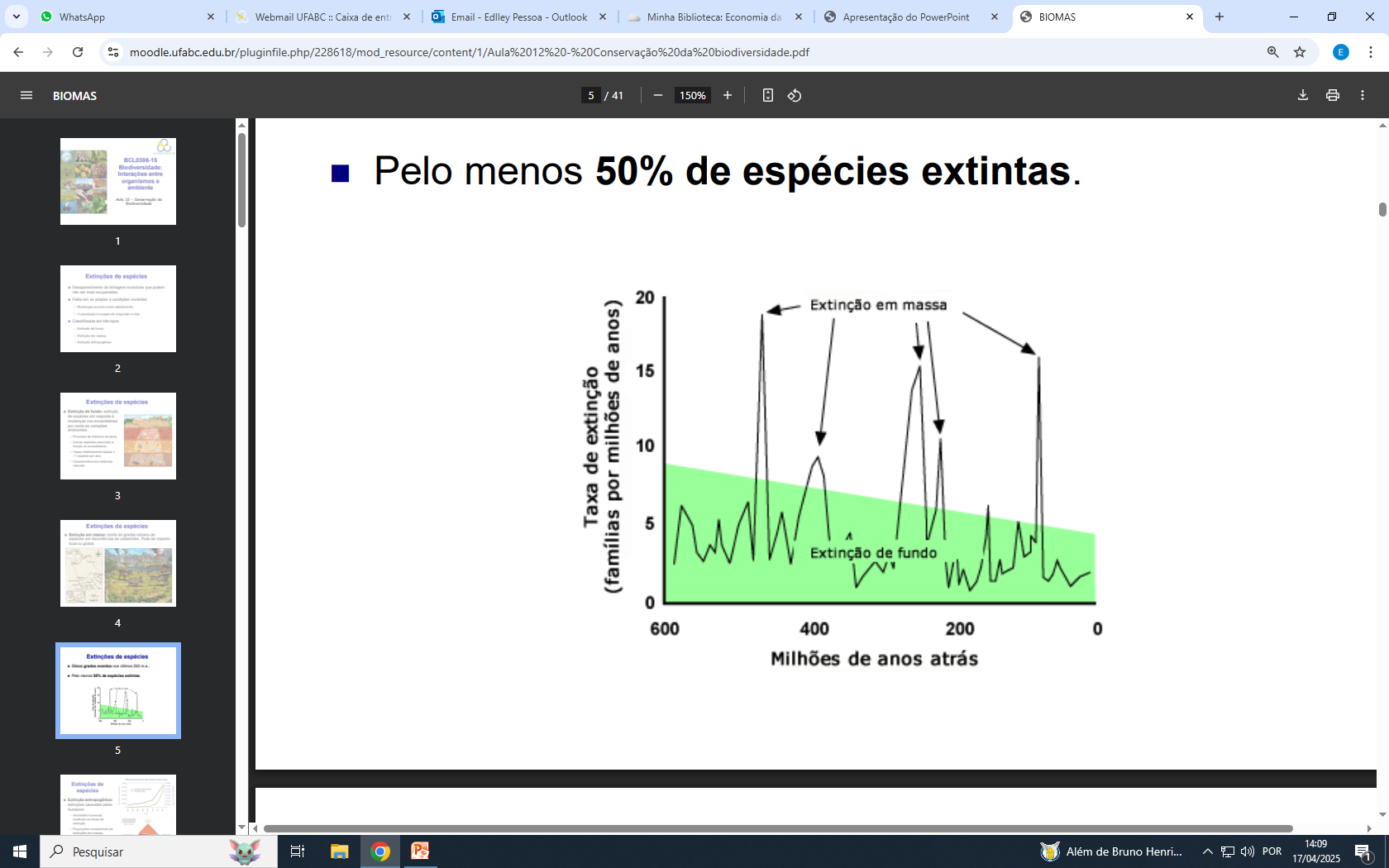 KT
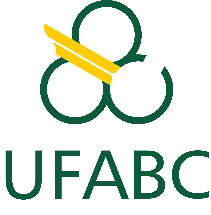 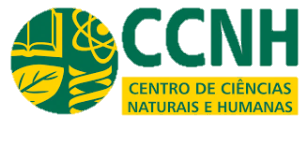 Aula 11. Ecologia  global
Extinção antropogênica
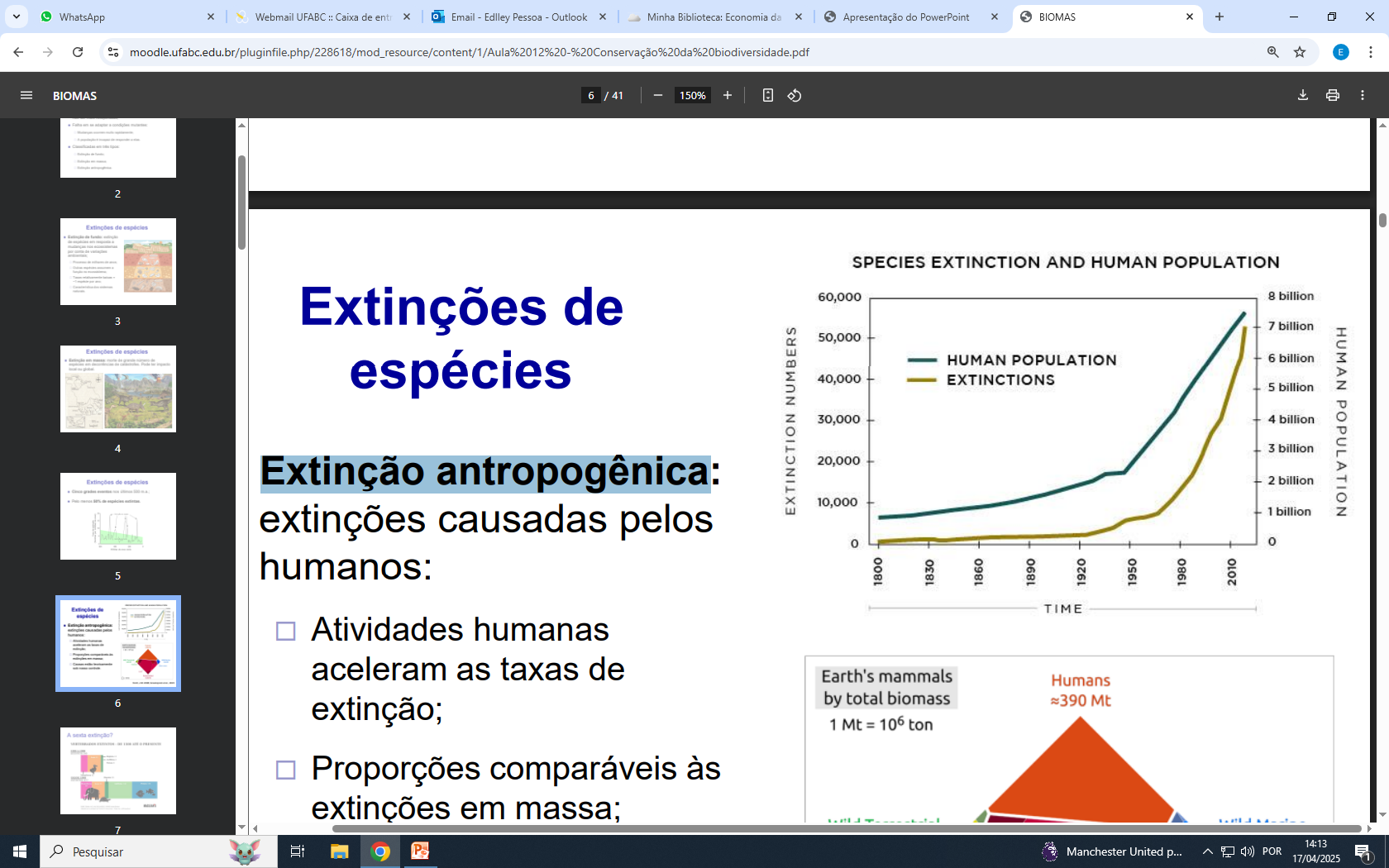 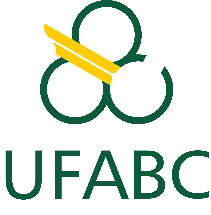 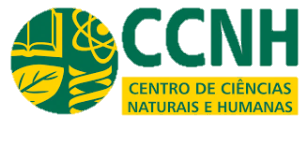 Aula 11. Ecologia  global
Extinção antropogênica
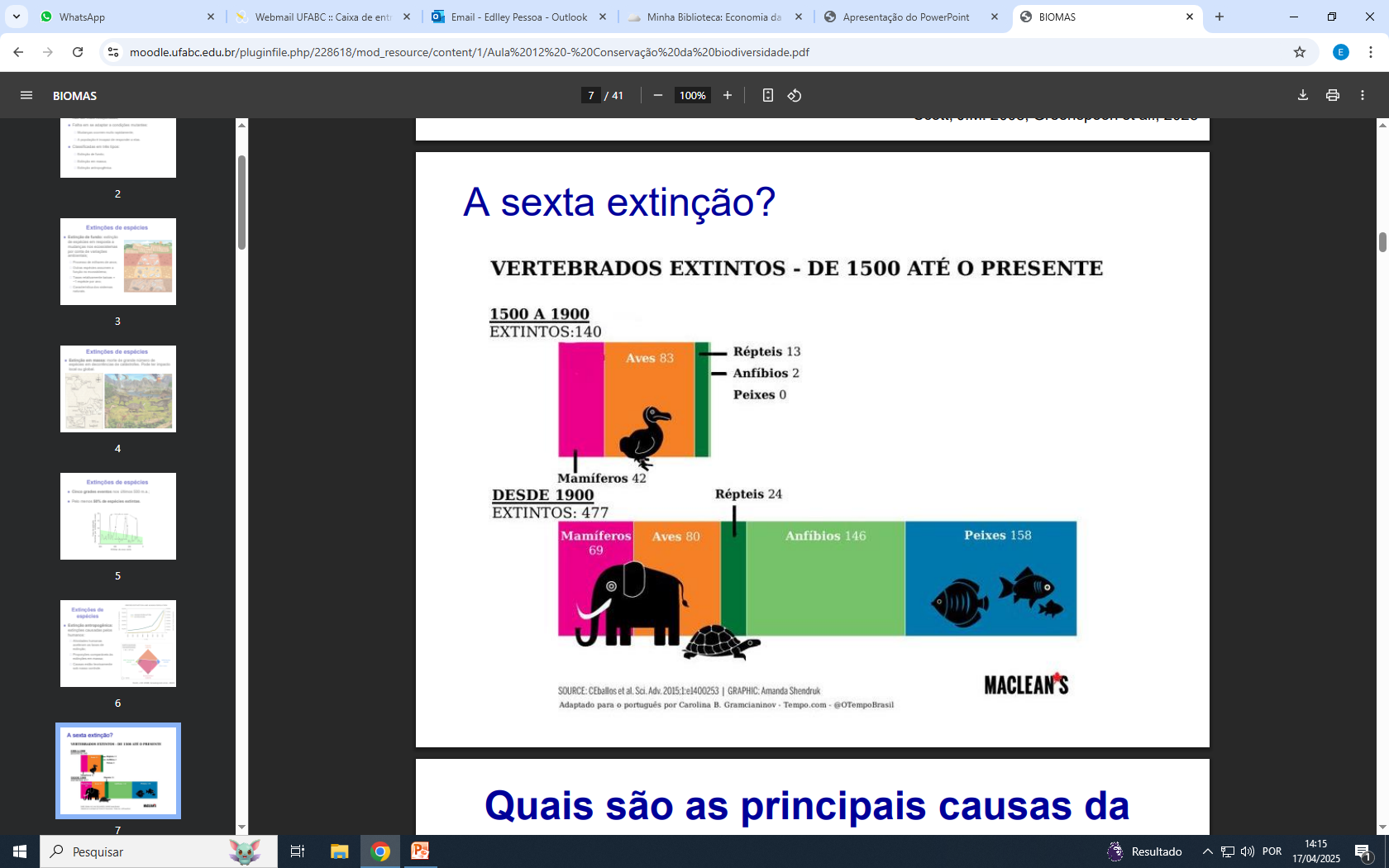 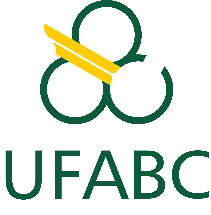 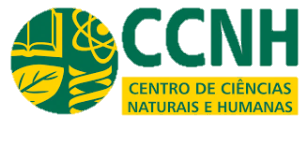 Aula 11. Ecologia  global
Extinção antropogênica
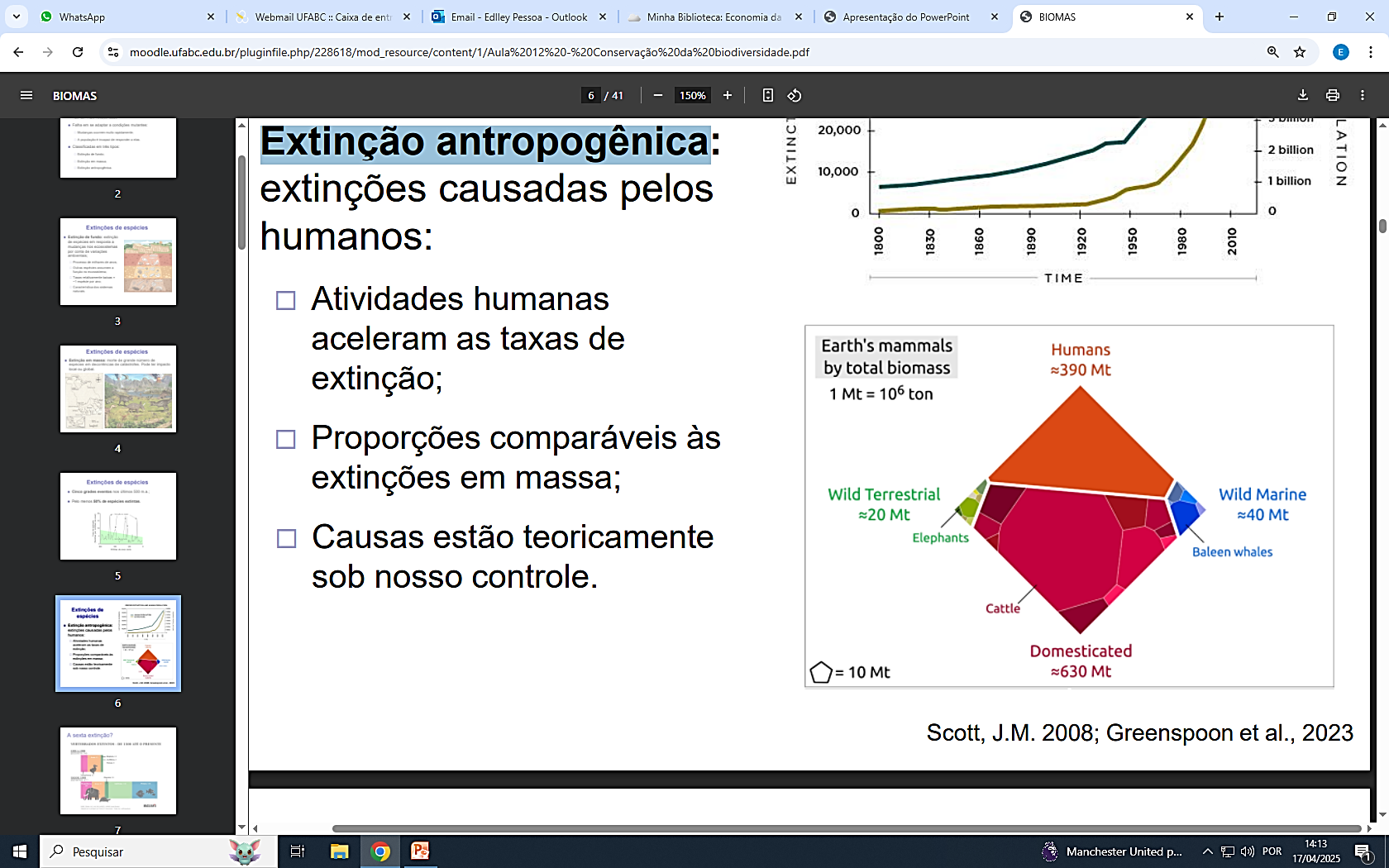 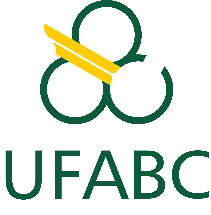 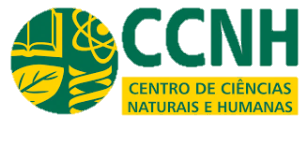 Aula 11. Ecologia  global
Biogeografia
É a ciência que estuda a distribuição geográfica dos seres vivos ao longo do tempo, procurando entender padrões de organização espacial
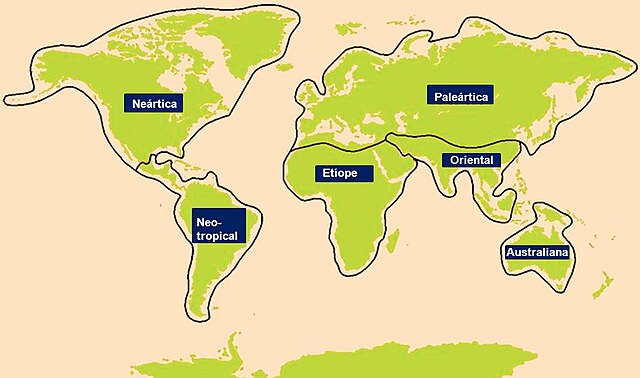 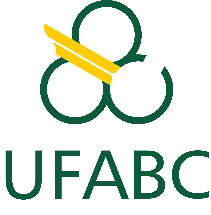 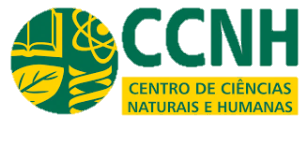 Aula 11. Ecologia  global
Biogeografia
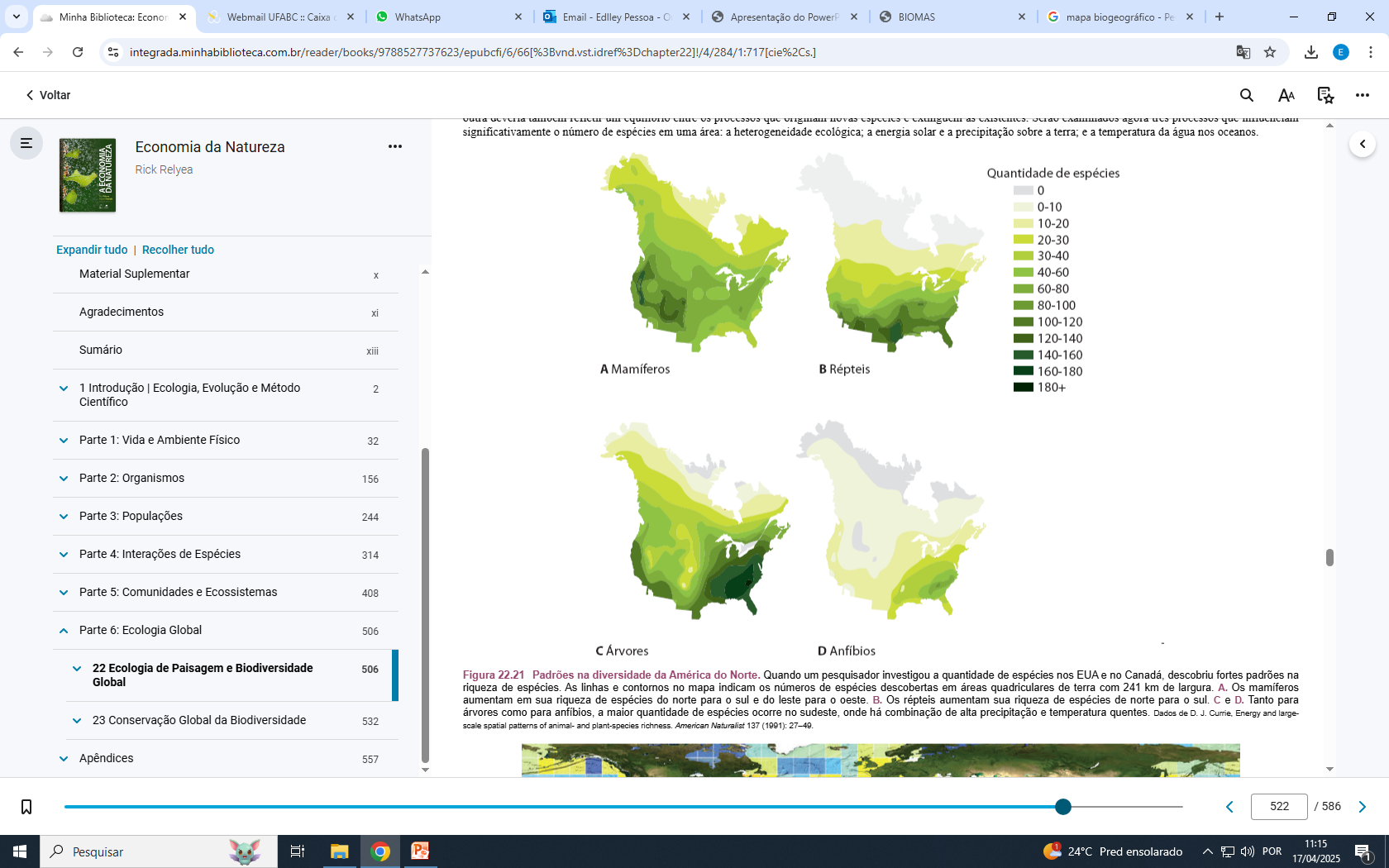 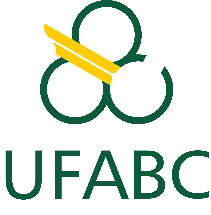 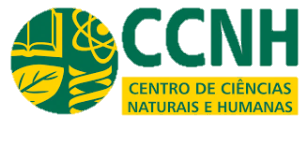 Aula 11. Ecologia  global
Biogeografia
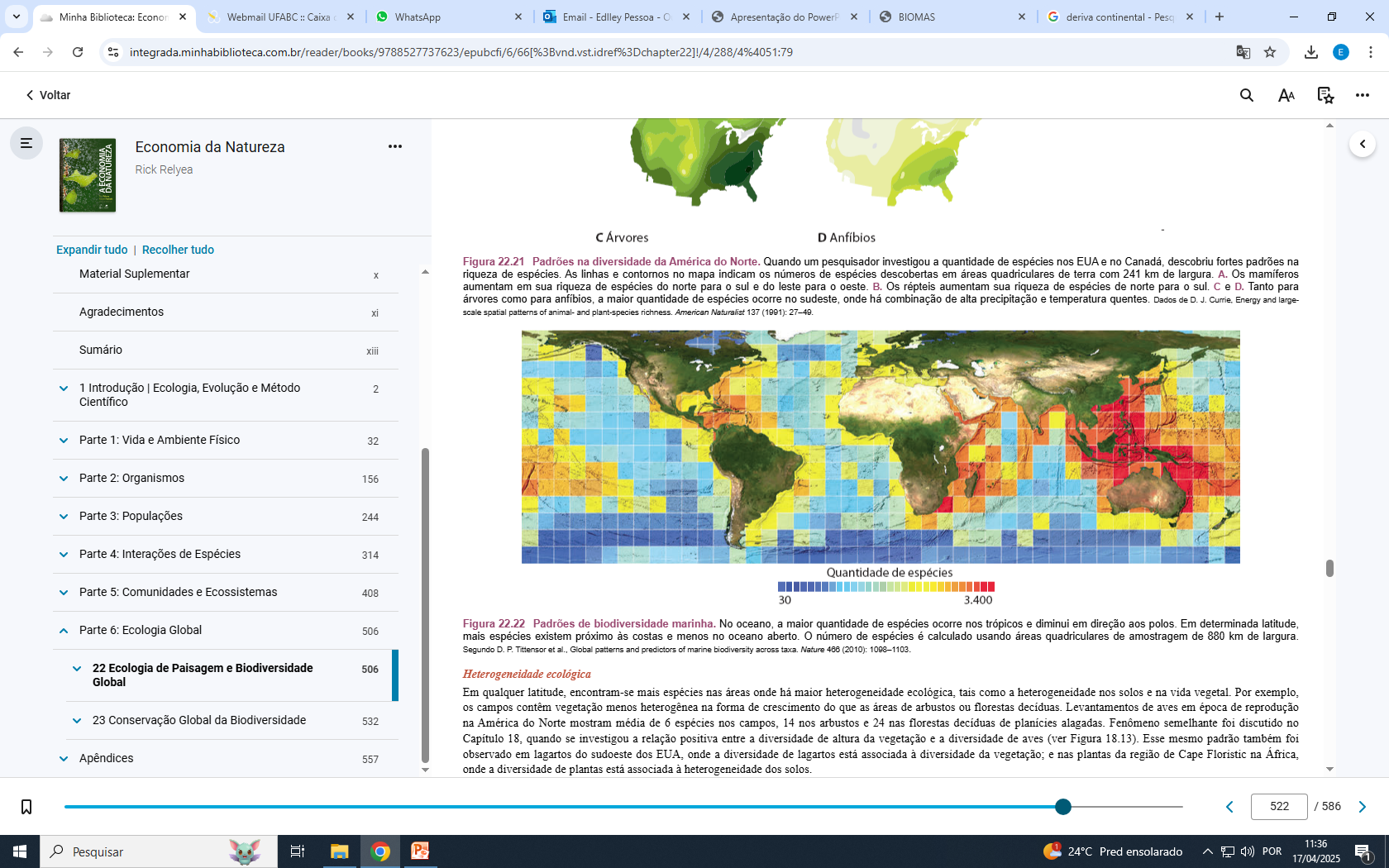 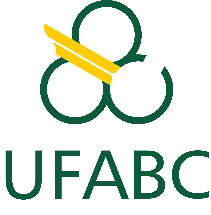 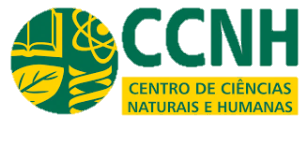 Aula 11. Ecologia  global
Biogeografia
Autóctone ou Nativo → Oriundo do local onde é encontrado 
                                             Endêmico: exclusivo de um local

 Introduzido, Alóctone ou Exótico → Não originário do local onde habita
                                             Invasor: que compete com a biota local
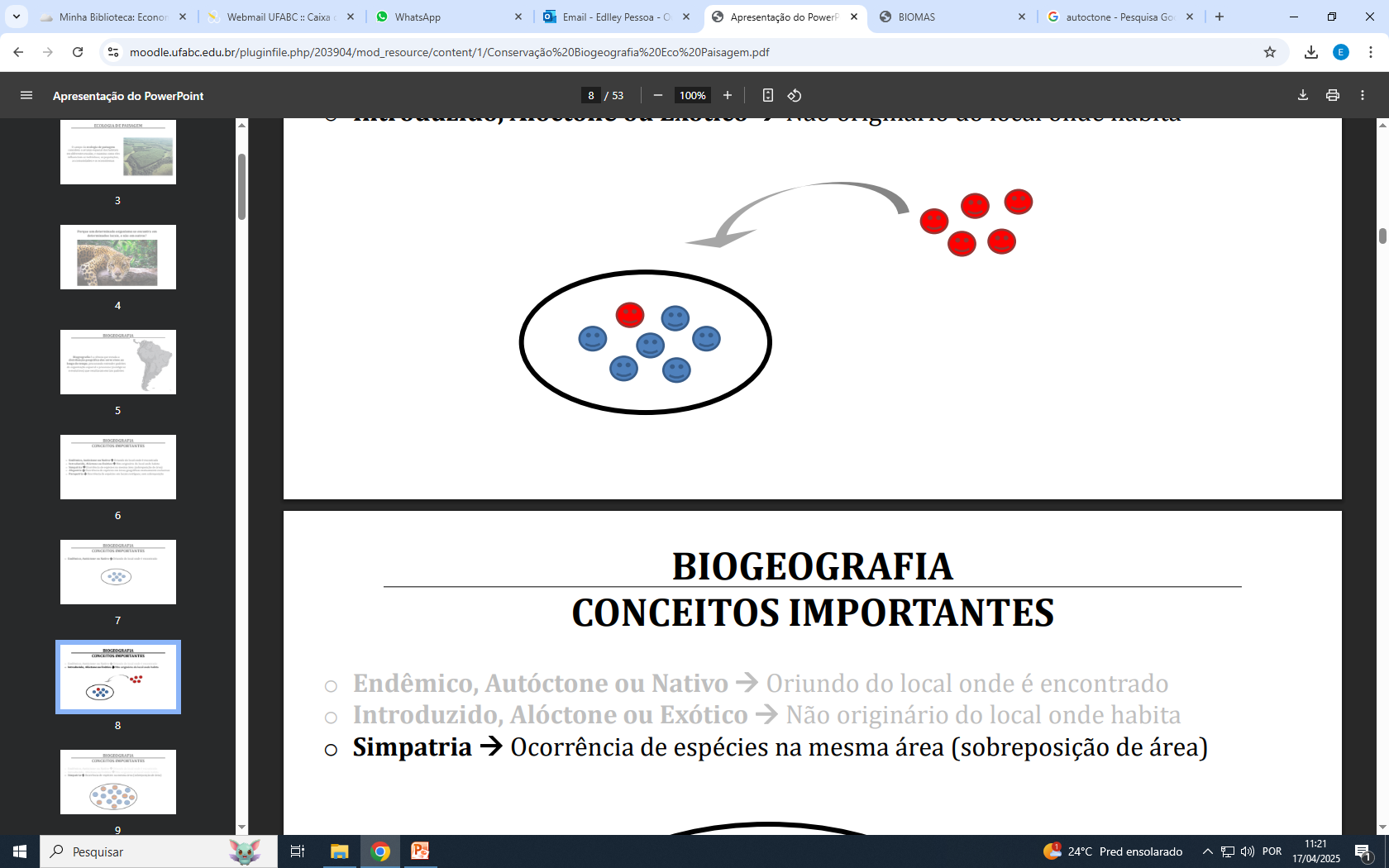 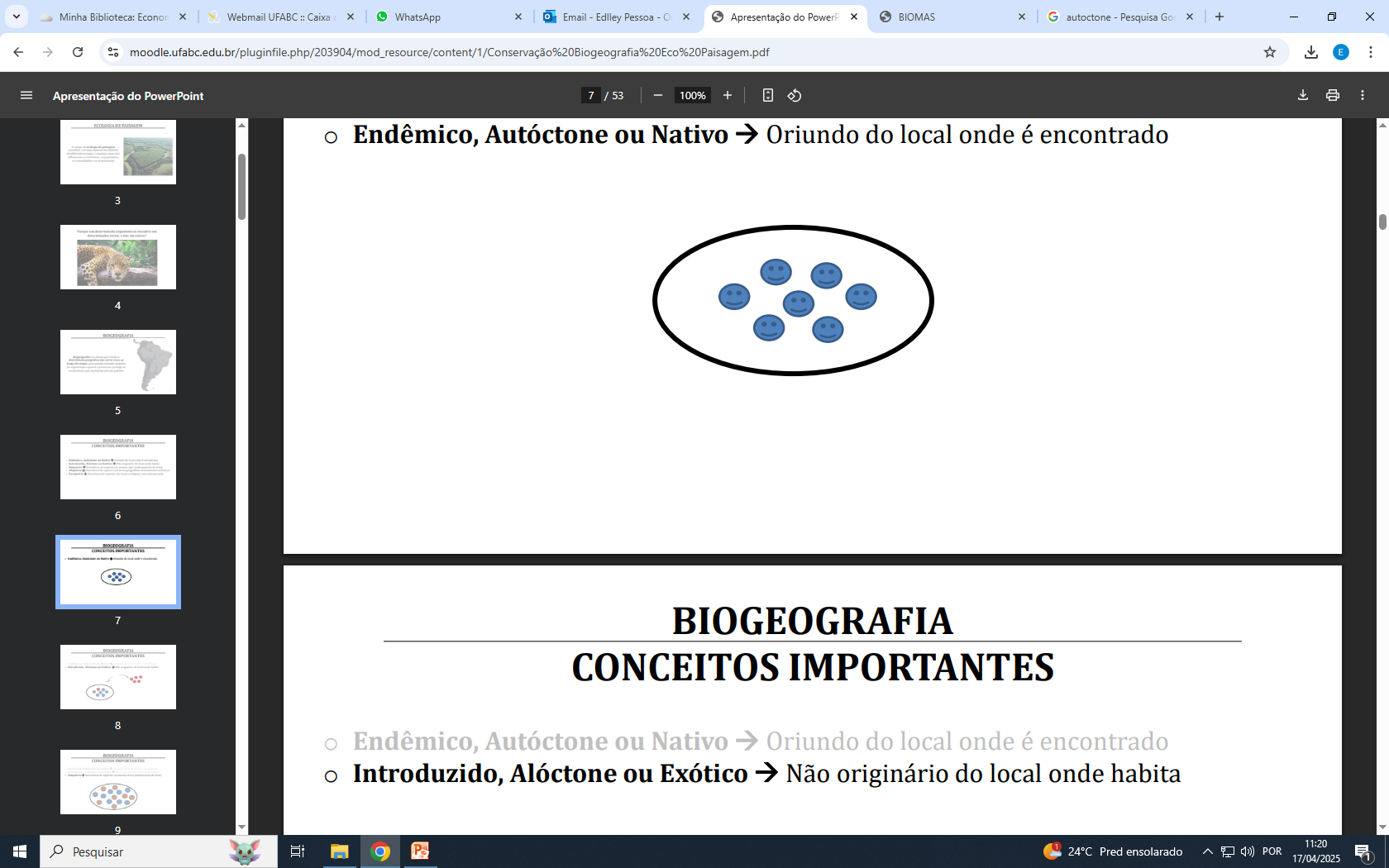 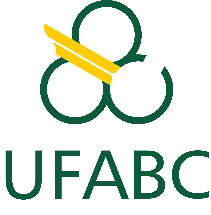 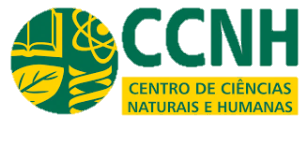 Aula 11. Ecologia  global
Biogeografia
Simpatria → Ocorrência de espécies na mesma área (sobreposição de área) 

Alopatria → Ocorrência de espécies em áreas geográficas mutuamente exclusivas 

Parapatria (peri) → Ocorrência de espécies em locais contíguos, sem sobreposição
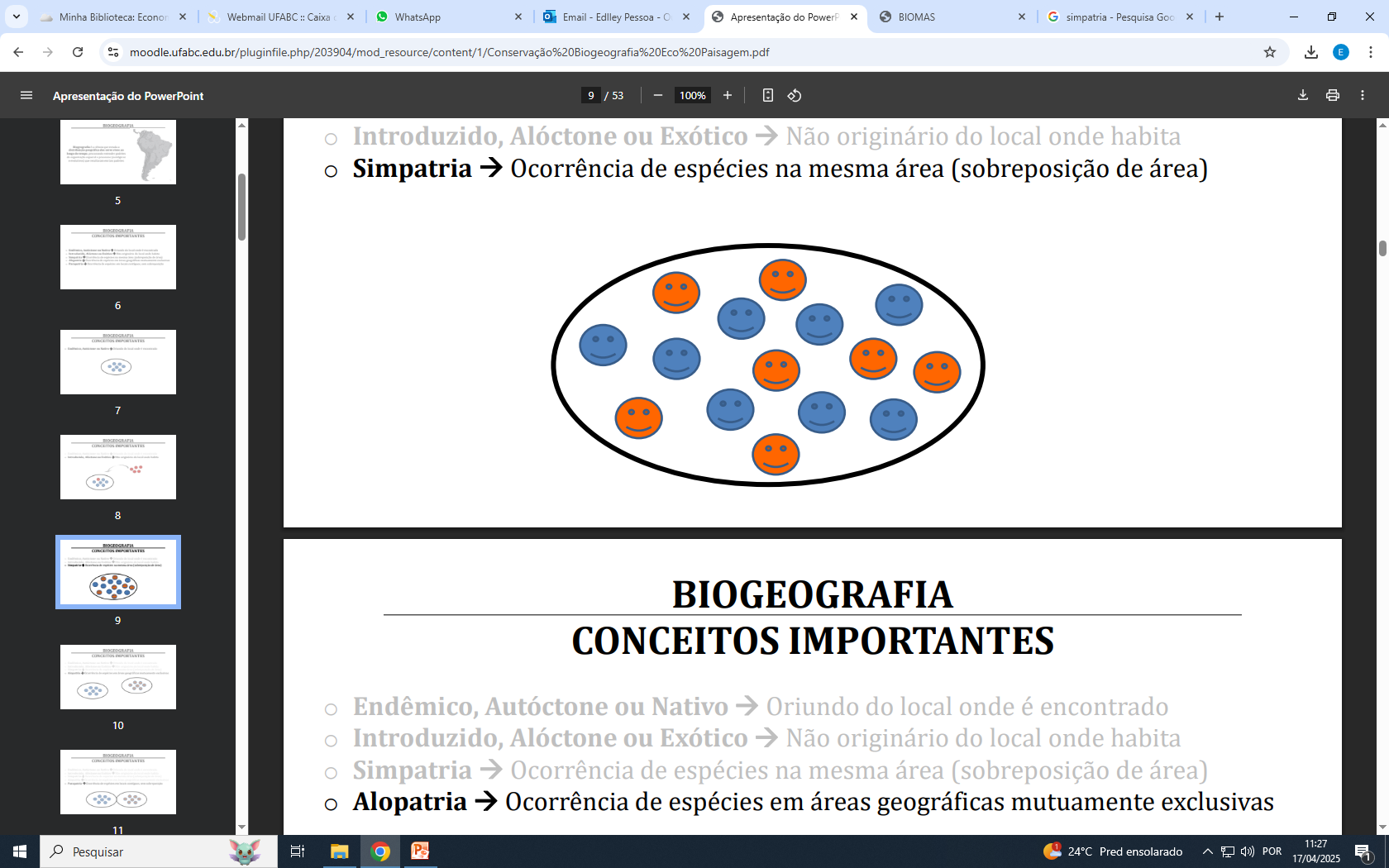 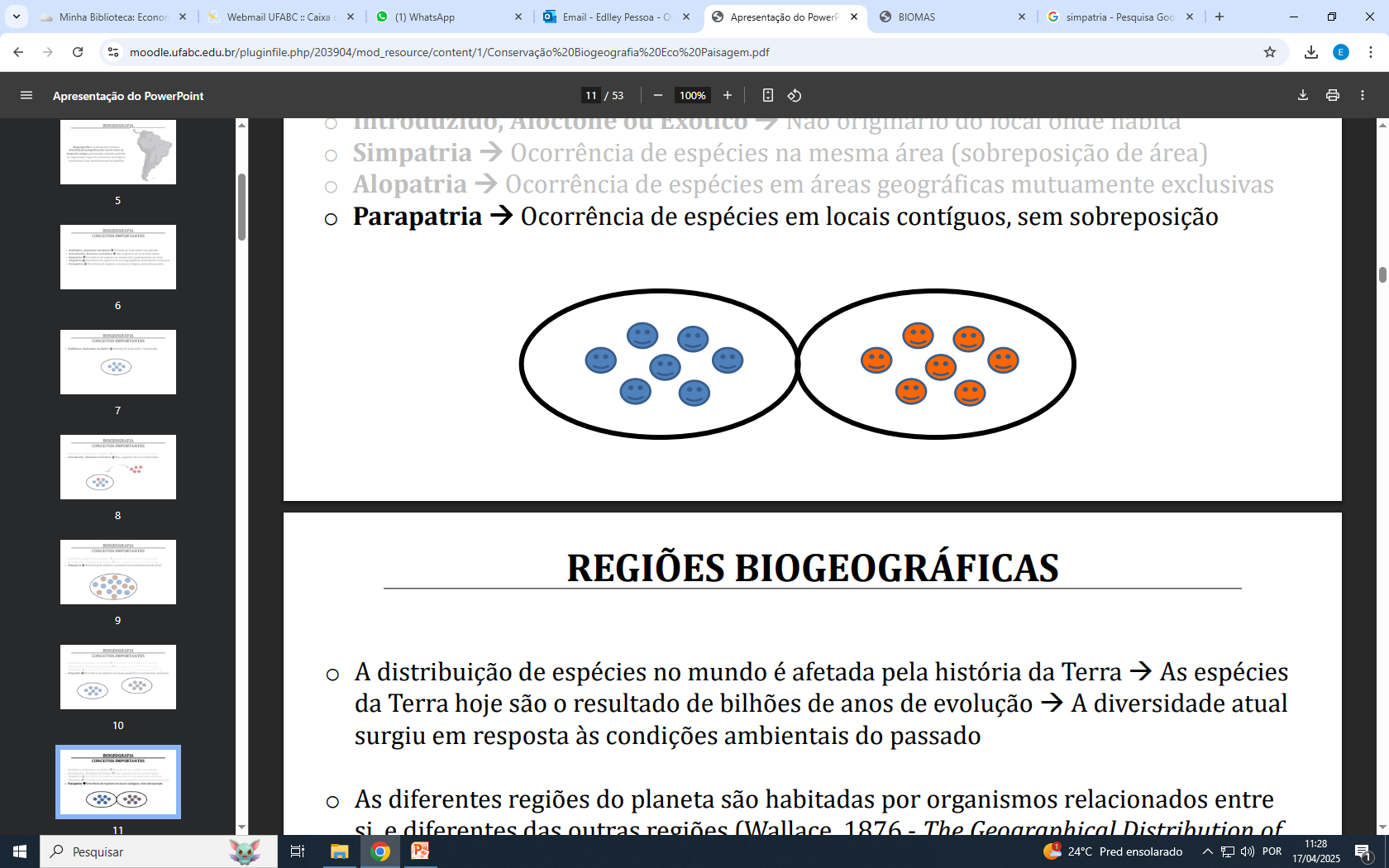 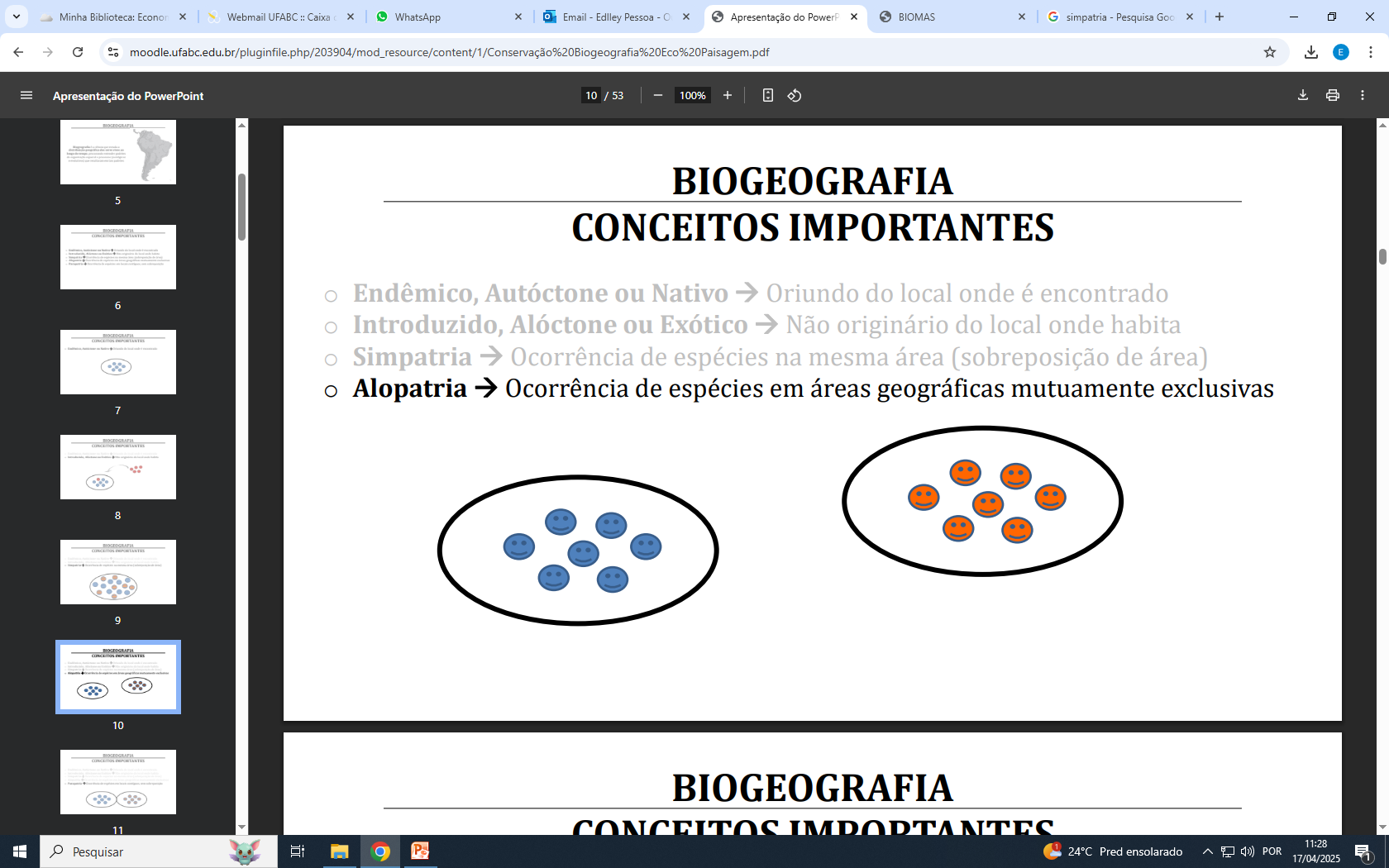 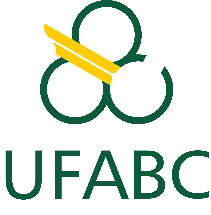 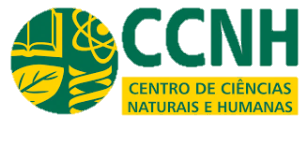 Aula 11. Ecologia  global
Biogeografia Histórica
A distribuição de espécies no mundo também é afetada pela história da Terra
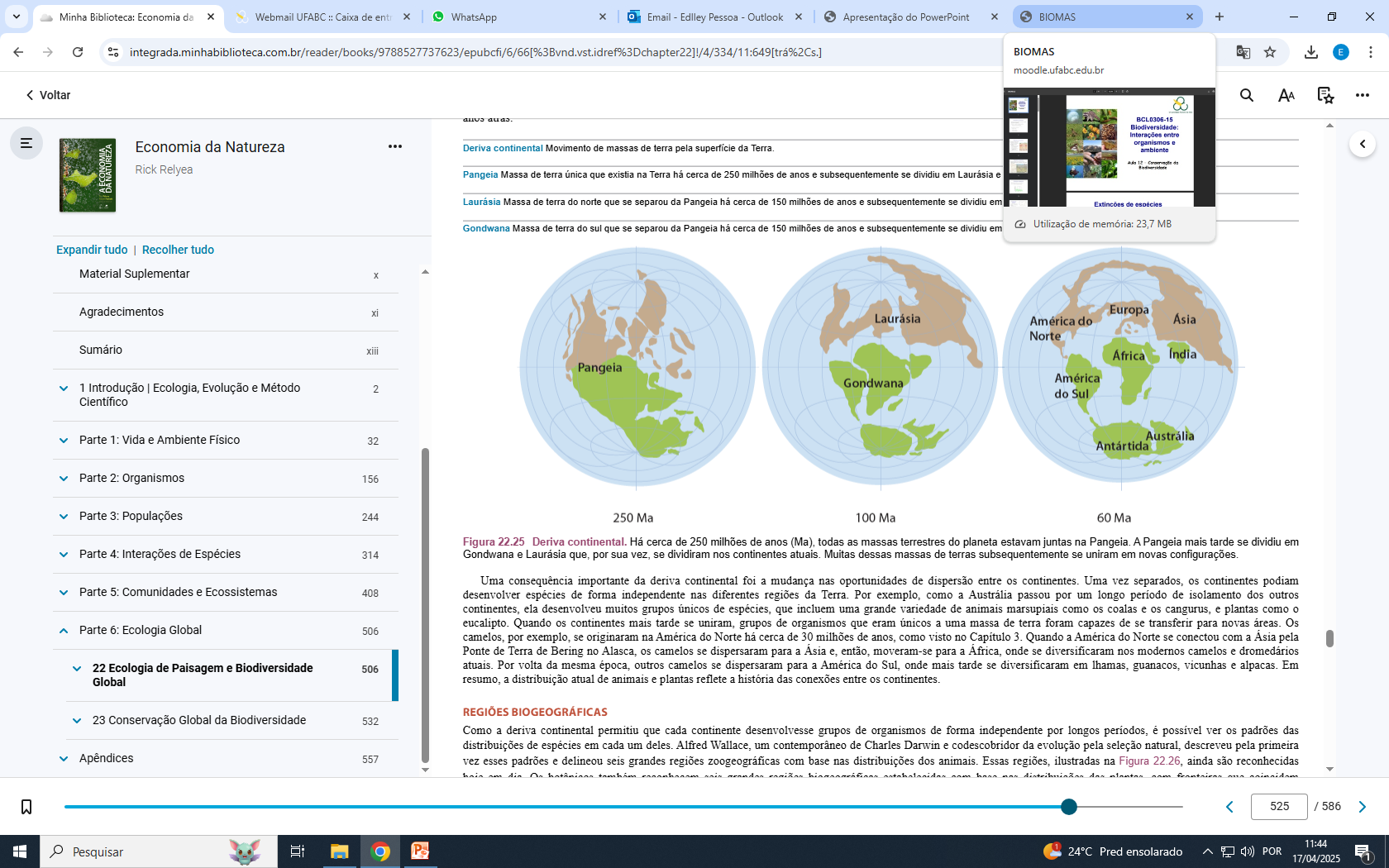 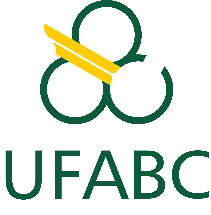 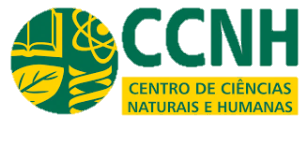 Aula 11. Ecologia  global
Biogeografia Histórica
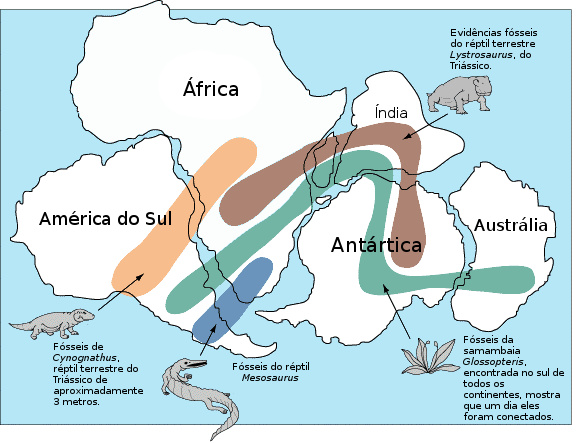 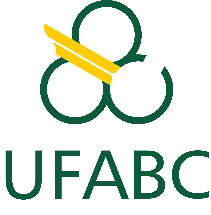 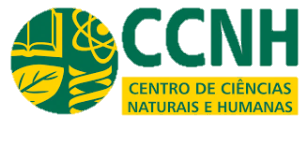 Aula 11. Ecologia  global
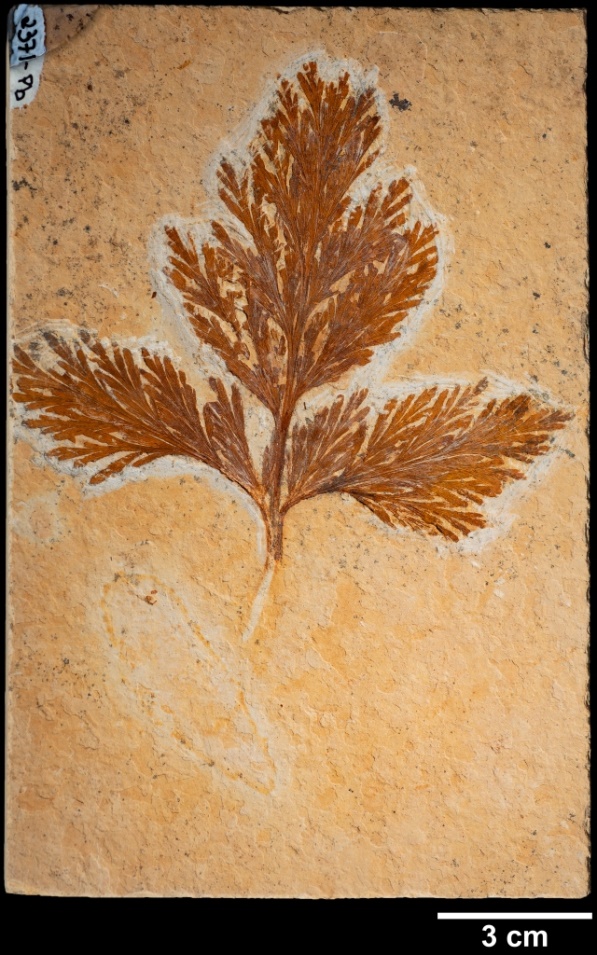 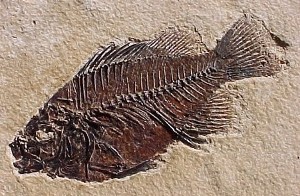 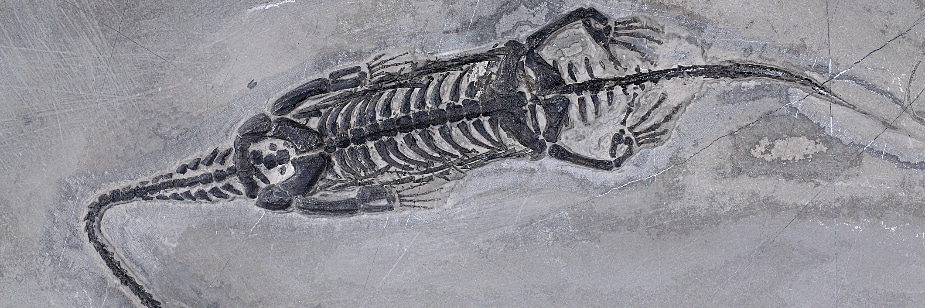 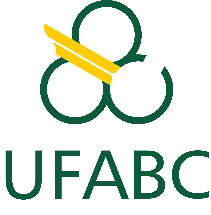 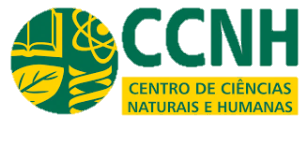 Aula 11. Ecologia  global
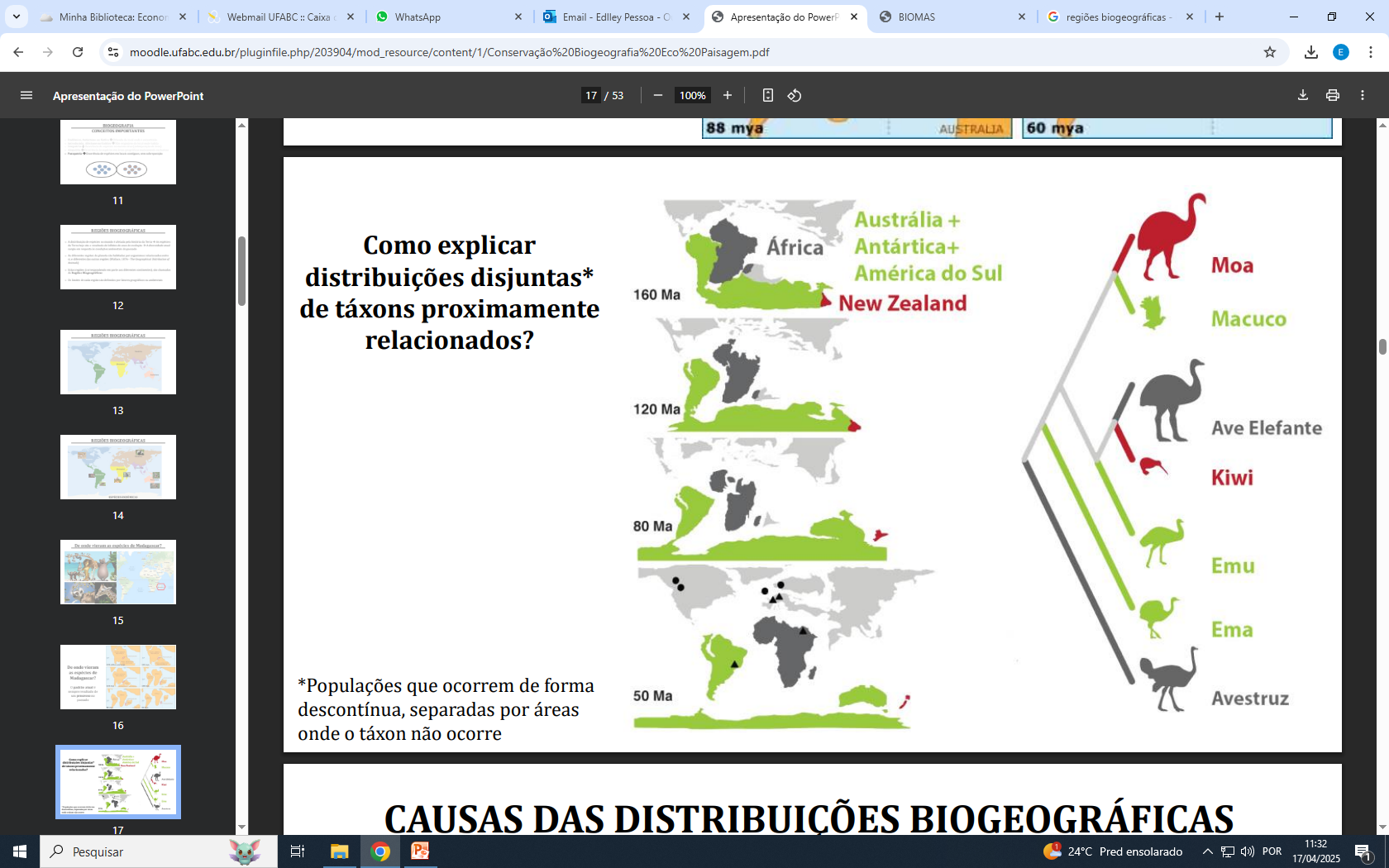 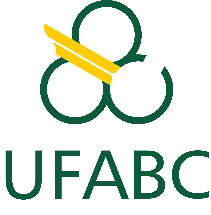 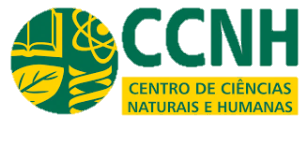 Aula 11. Ecologia  global
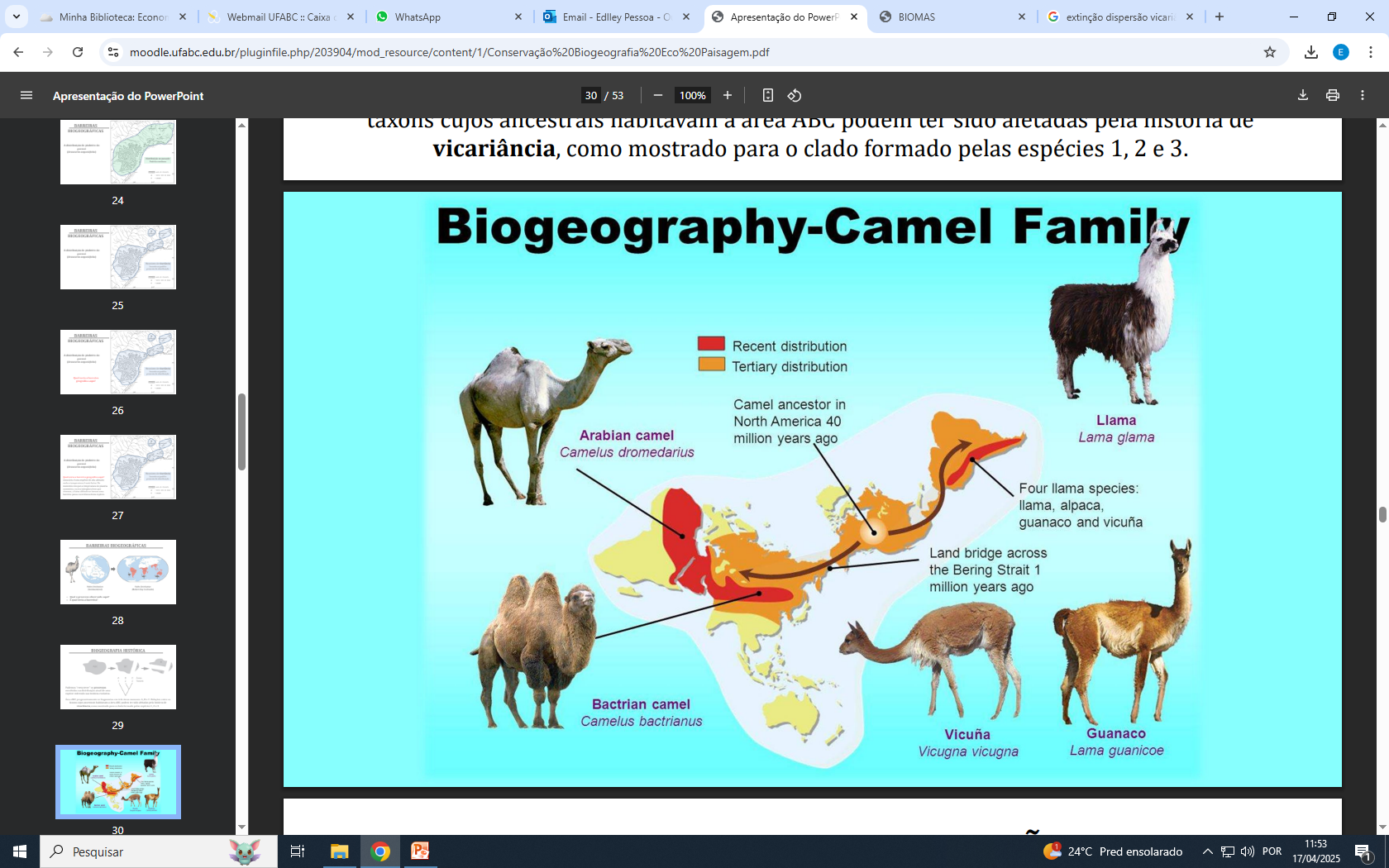 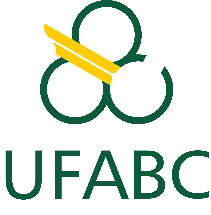 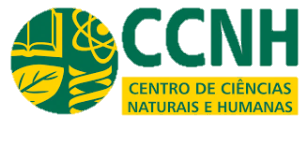 Aula 11. Ecologia  global
CAUSAS DAS DISTRIBUIÇÕES BIOGEOGRÁFICAS
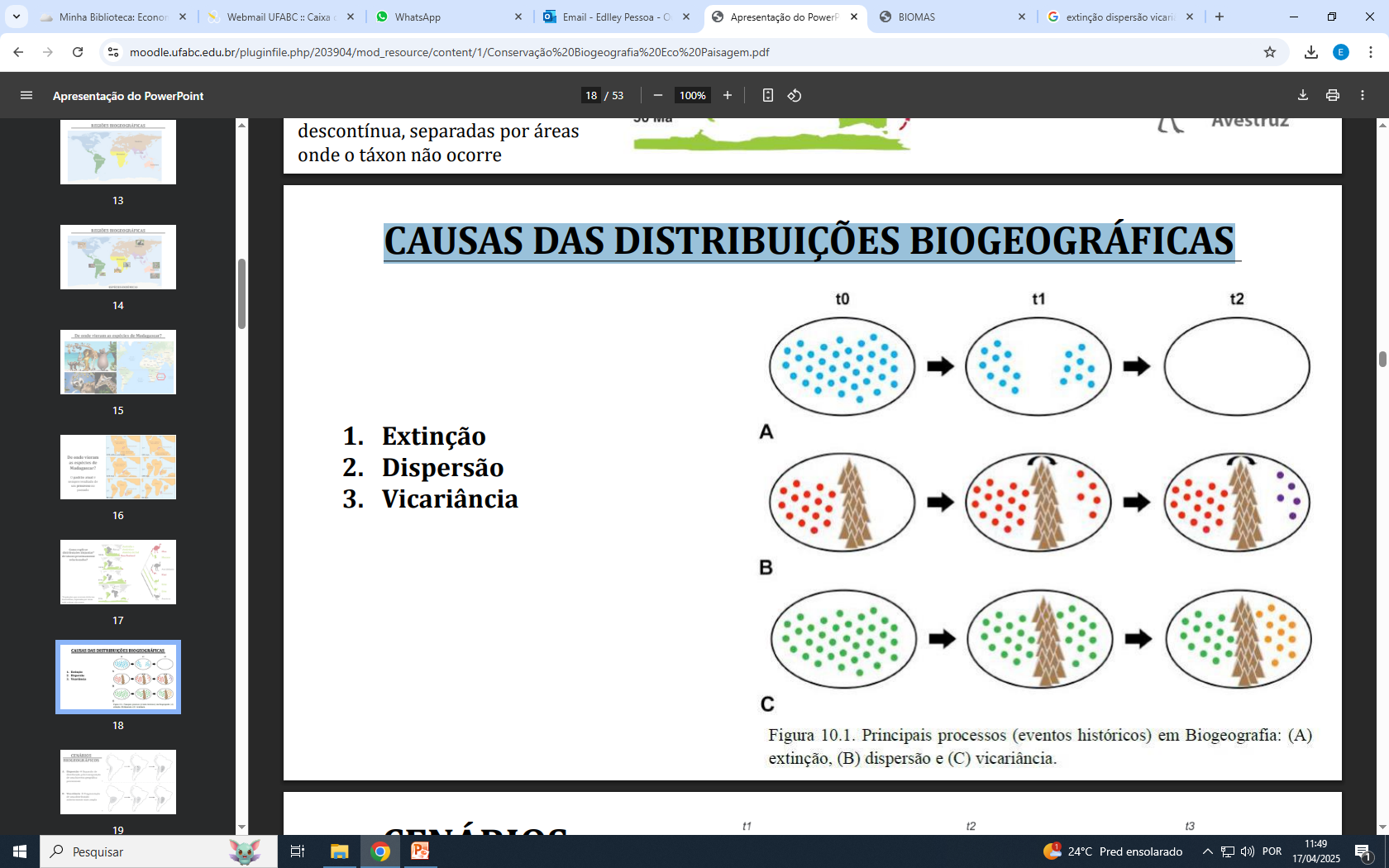 Extinção
Dispersão
Vicariância
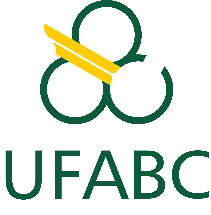 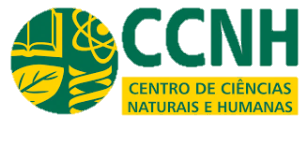 Aula 11. Ecologia  global
CAUSAS DAS DISTRIBUIÇÕES BIOGEOGRÁFICAS
Extinção
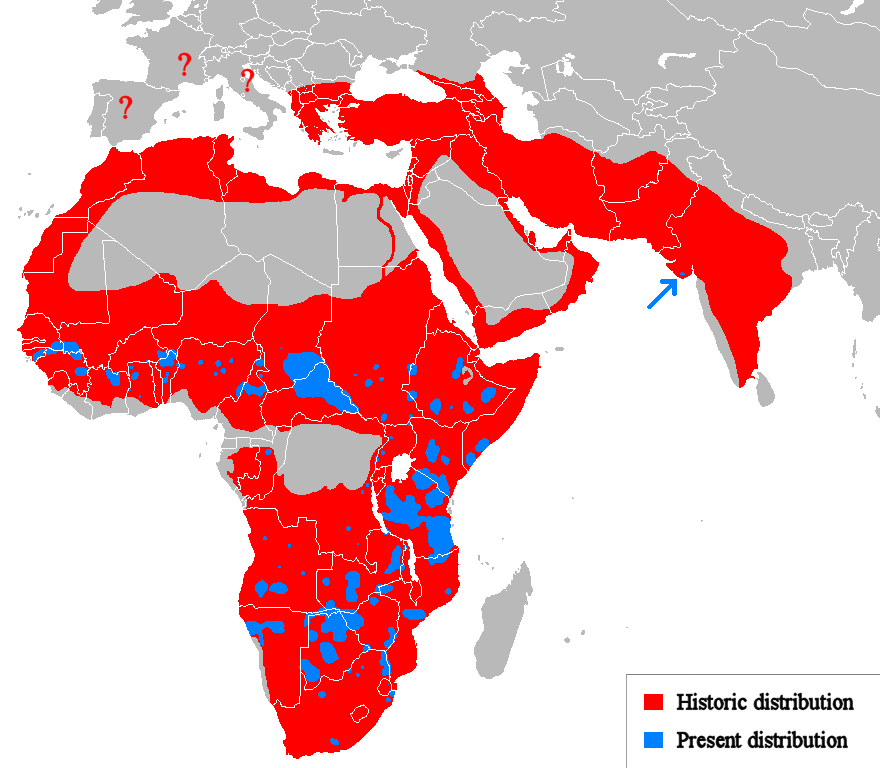 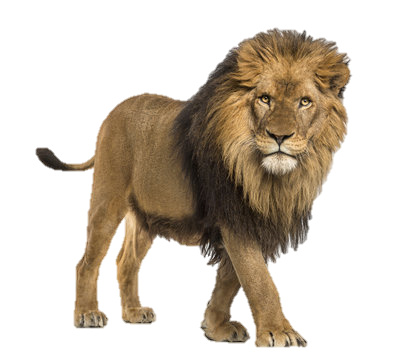 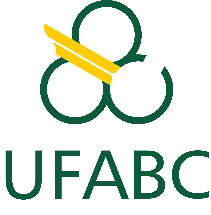 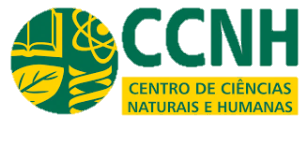 Aula 11. Ecologia  global
CAUSAS DAS DISTRIBUIÇÕES BIOGEOGRÁFICAS
Dispersão
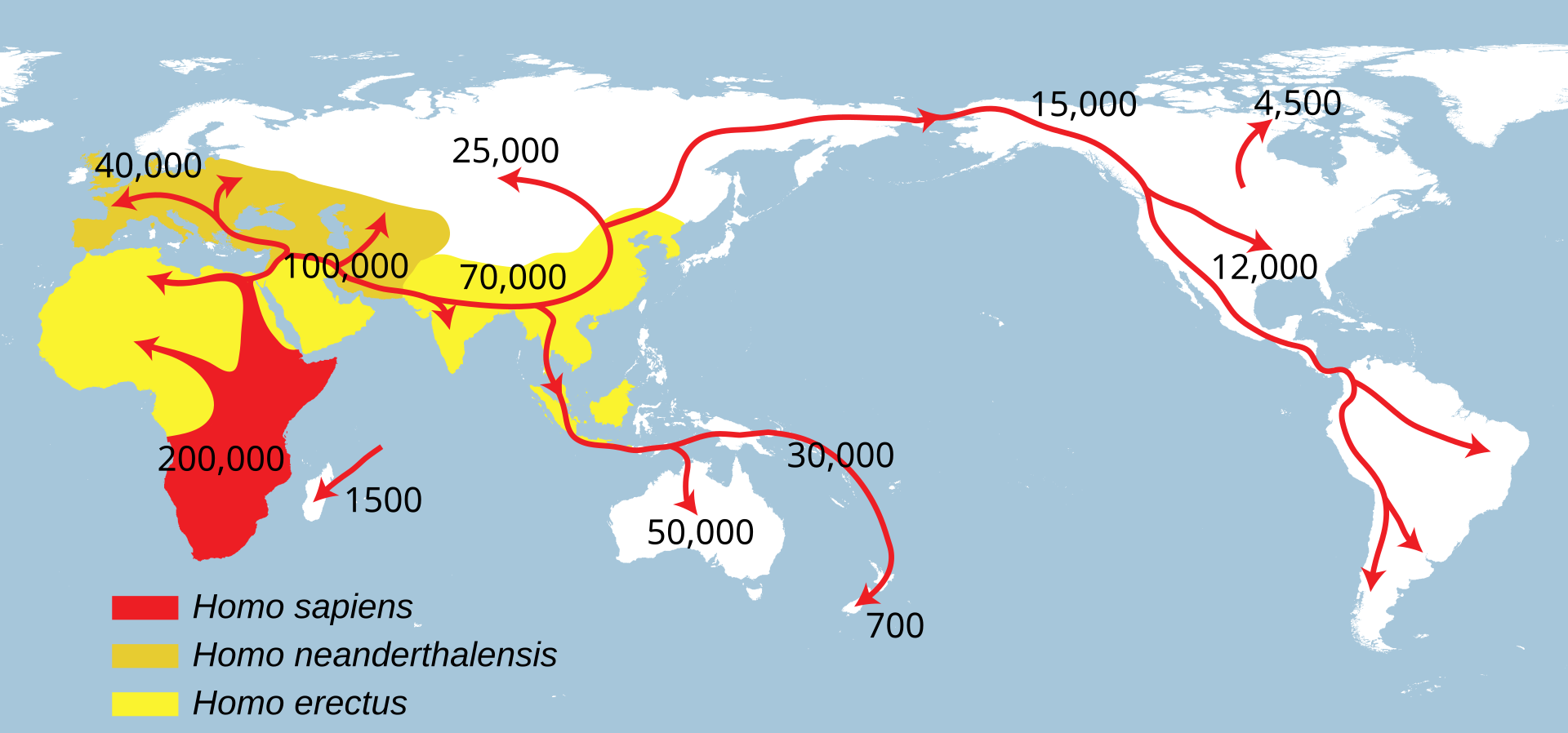 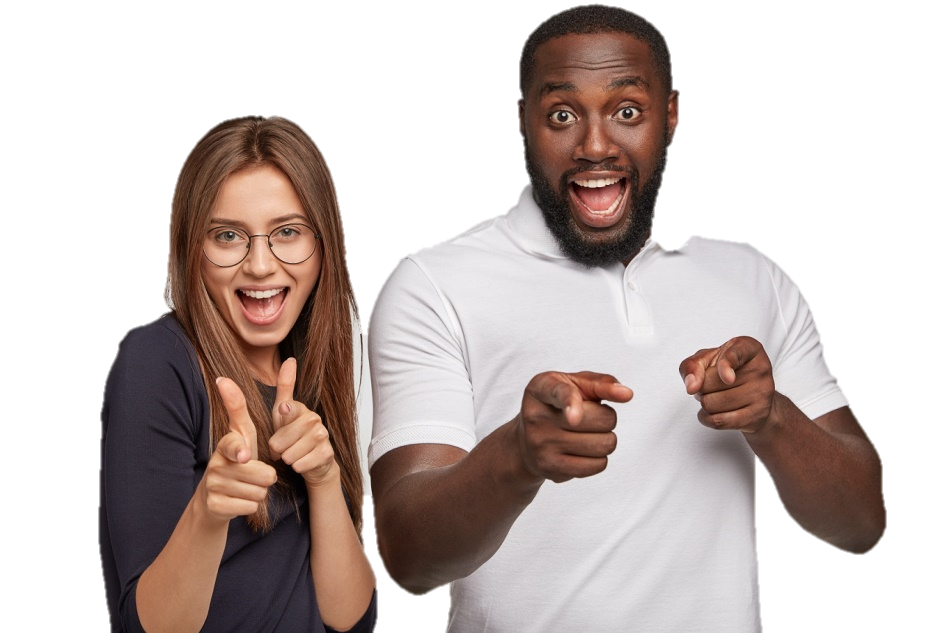 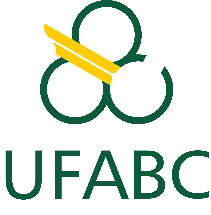 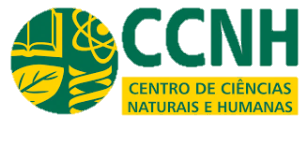 Aula 11. Ecologia  global
CAUSAS DAS DISTRIBUIÇÕES BIOGEOGRÁFICAS
Vicariância
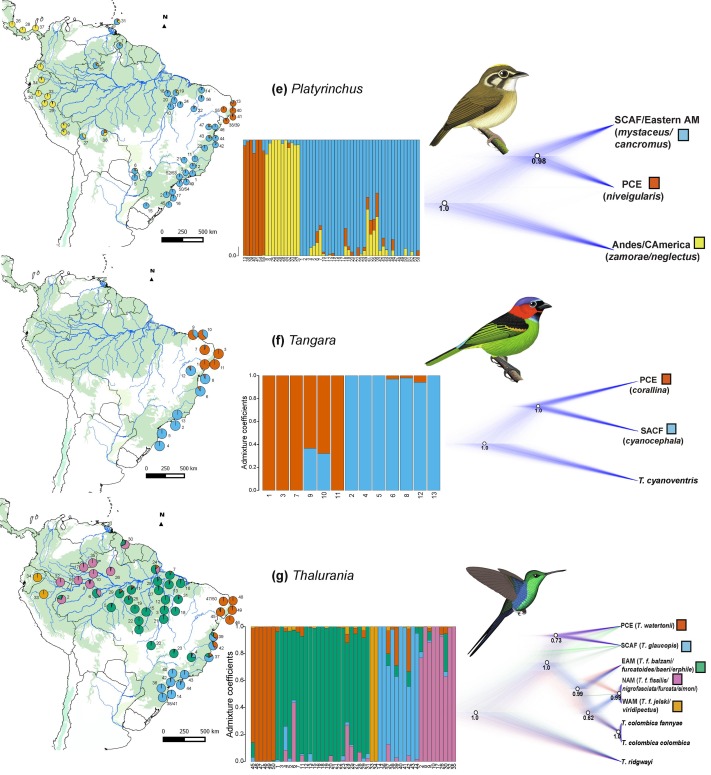 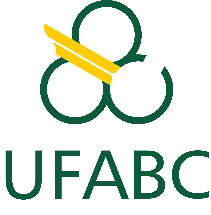 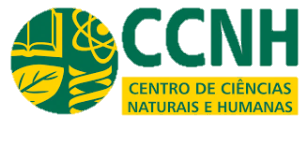 Aula 11. Ecologia  global
Aula 11. Ecologia global (Cáps. 22 e 23 do Ricklefs)
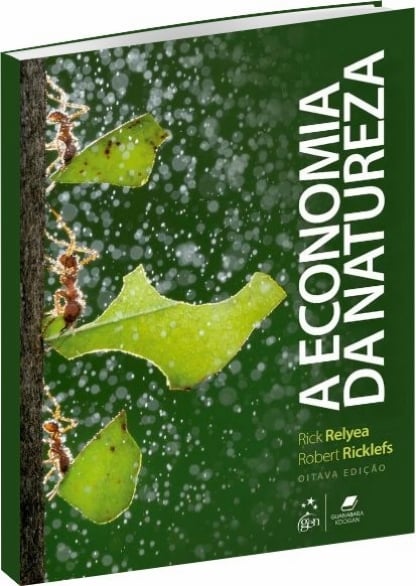